Edible Wild Plants
1
Animate Slides
Click on “Slide Show”

Click “From Beginning”
2
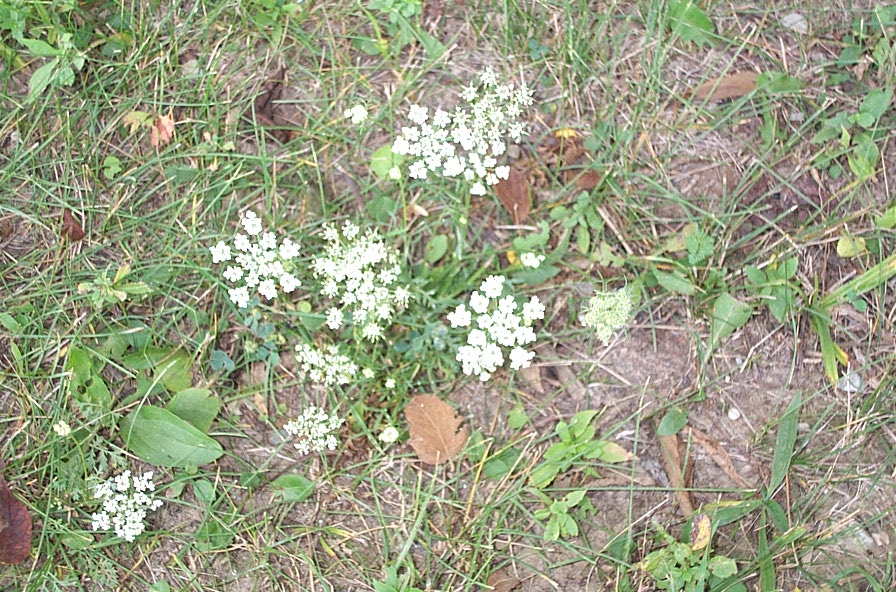 Wild Carrot
(Queen Anne's Lace)
3
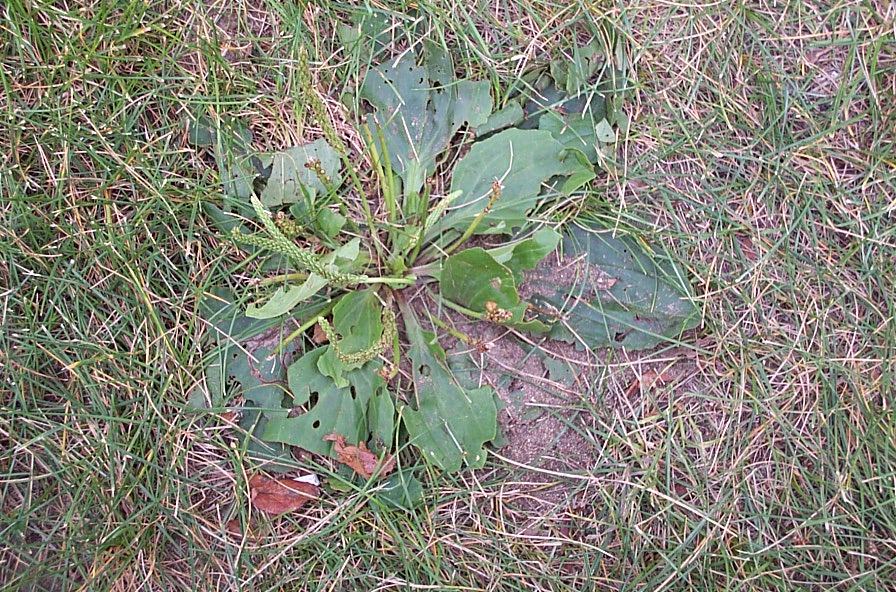 Plantain
(Common )
4
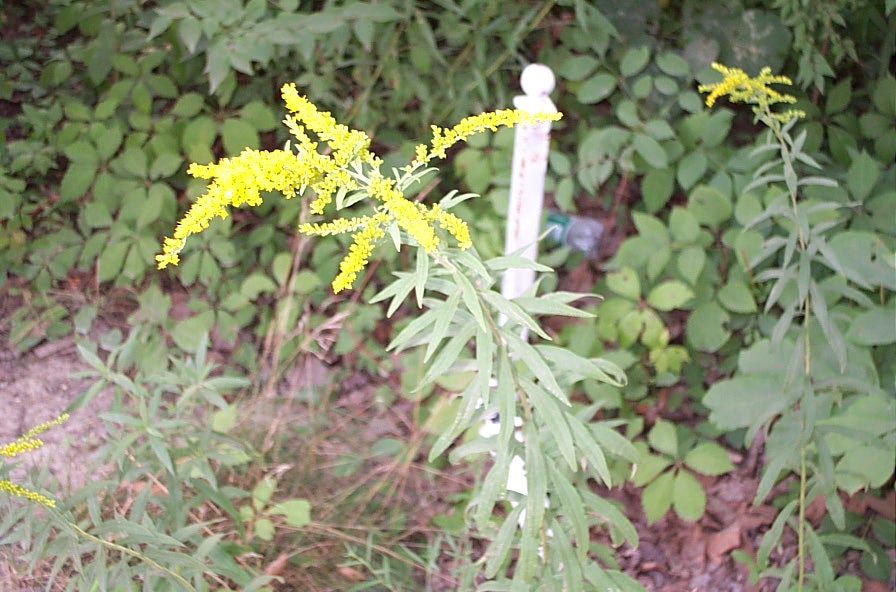 Goldenrod
5
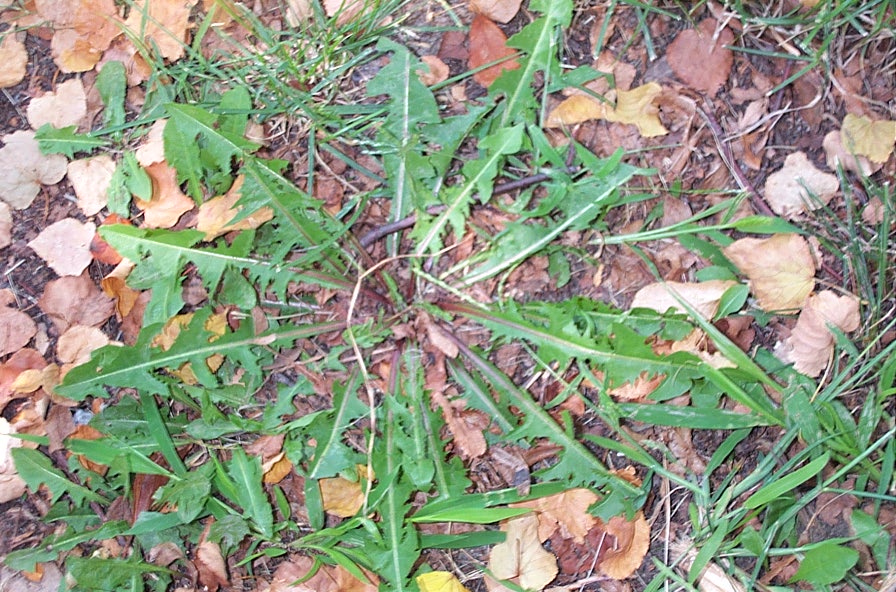 Dandelion
6
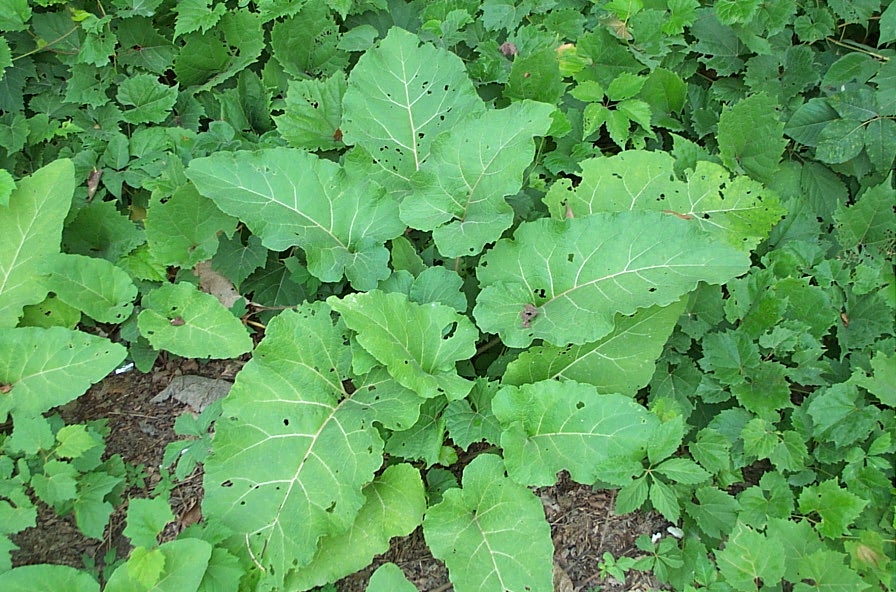 Burdock
7
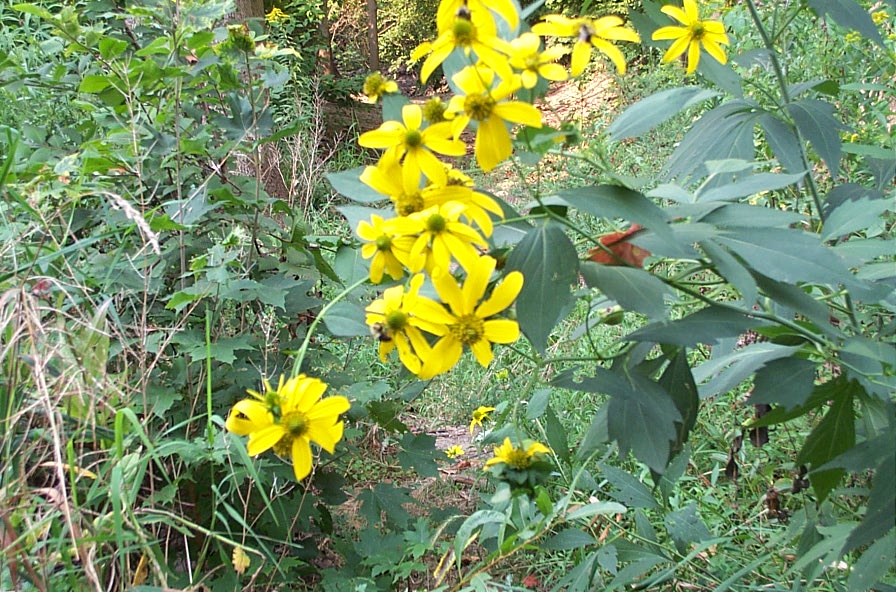 Jerusalem Artichoke
8
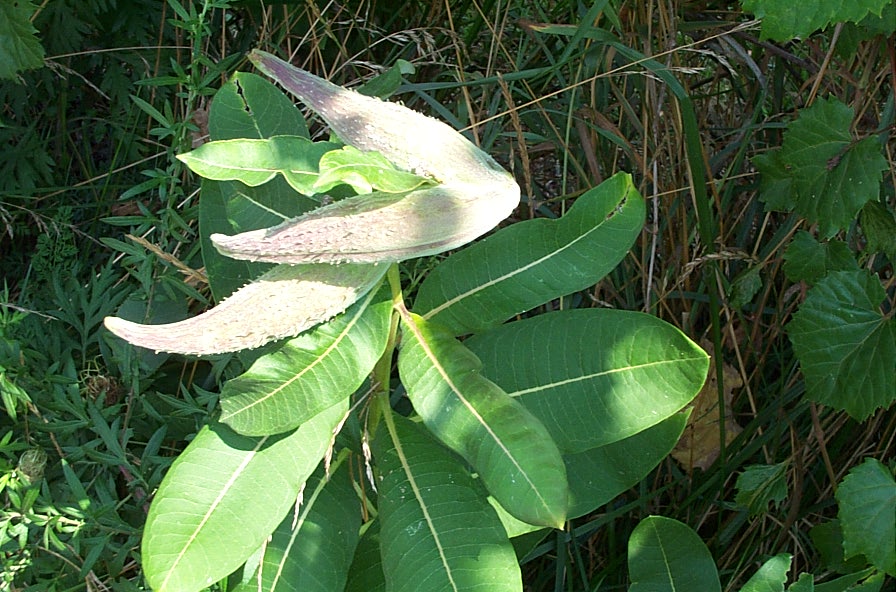 Milkweed
9
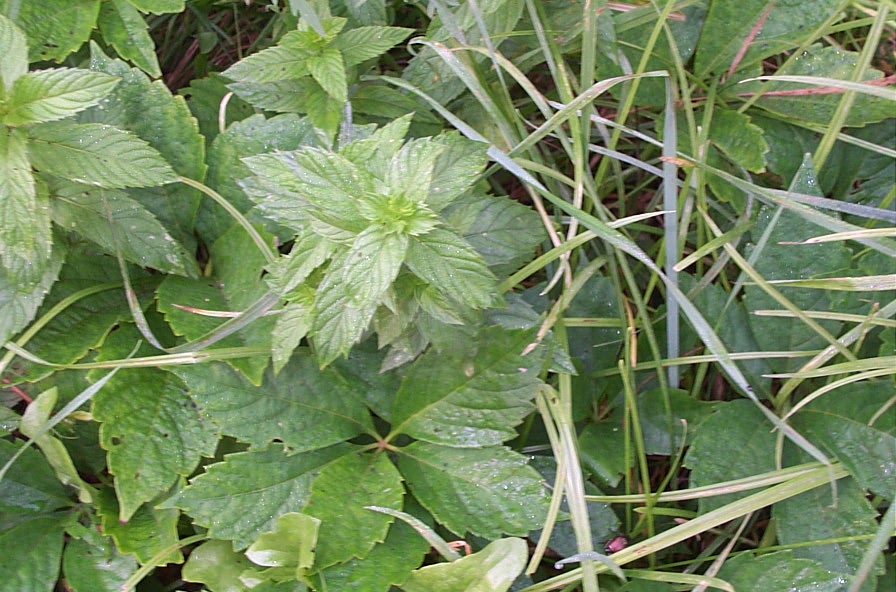 Wild Mint
10
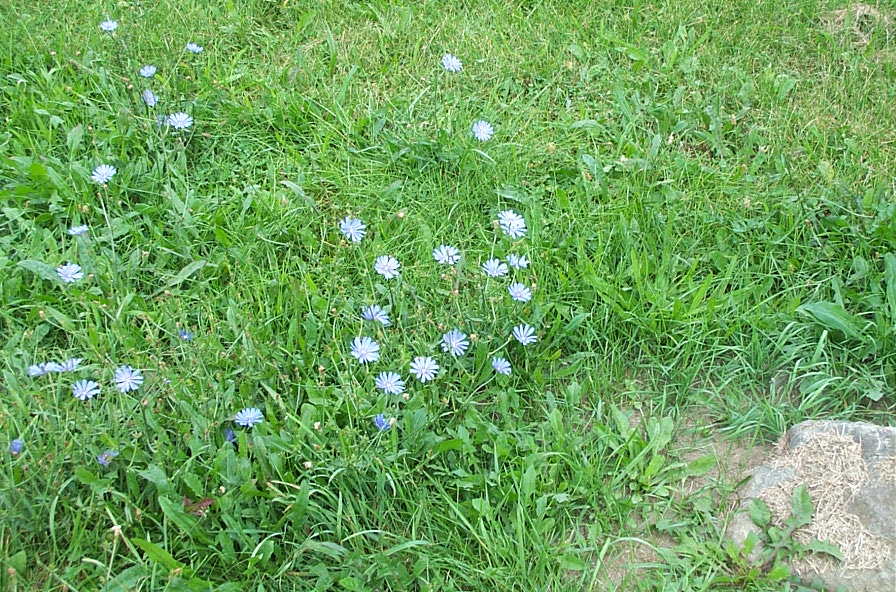 Chickory
11
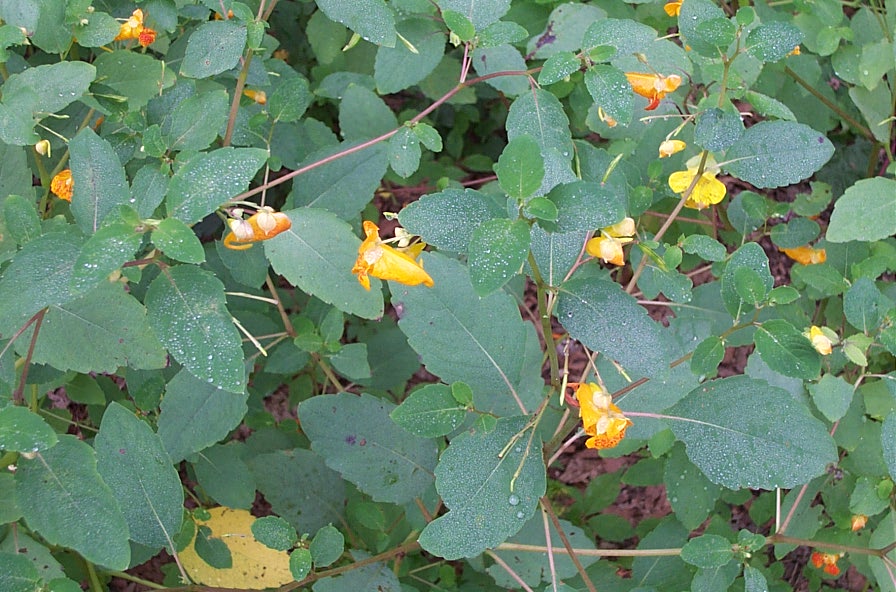 Jewelweed
(Touch Me Not)
12
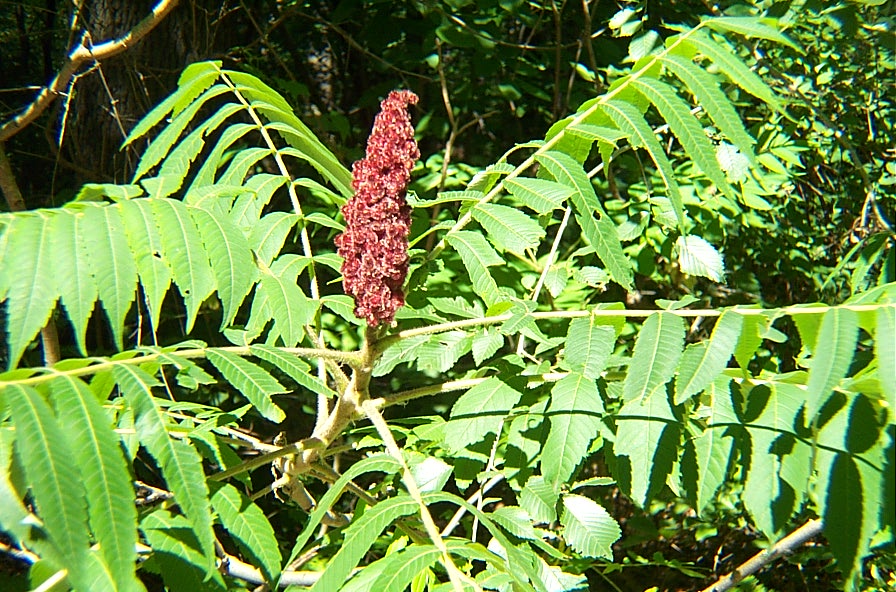 Sumac
13
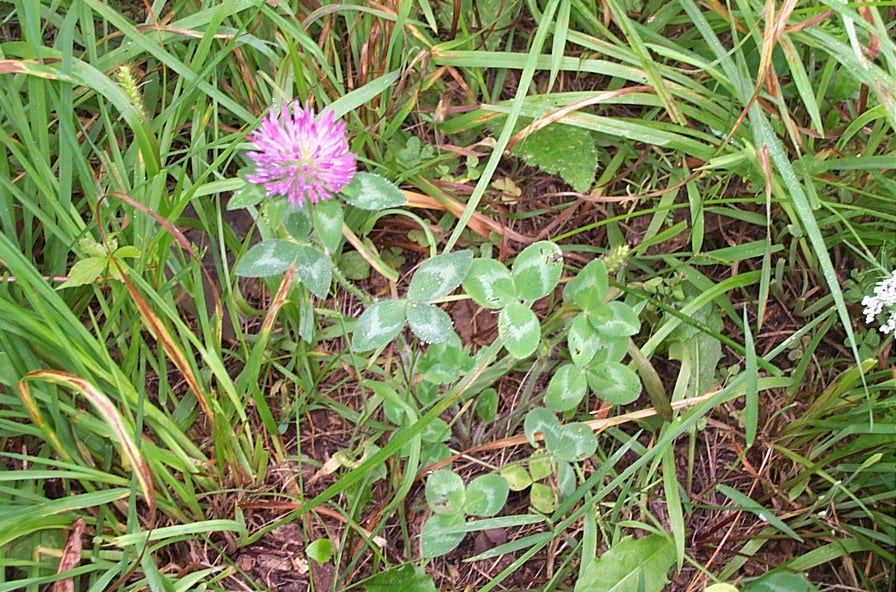 Clover
14
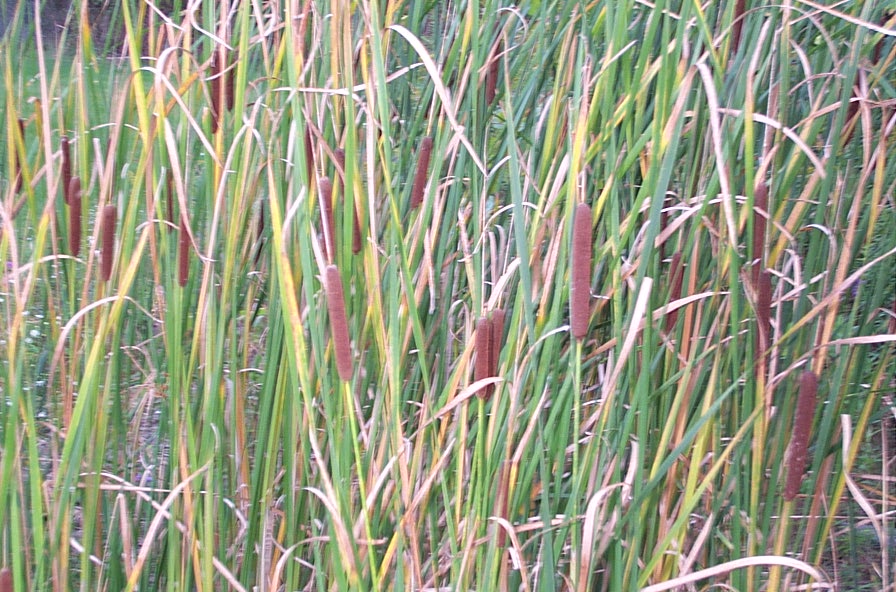 Cattail
15
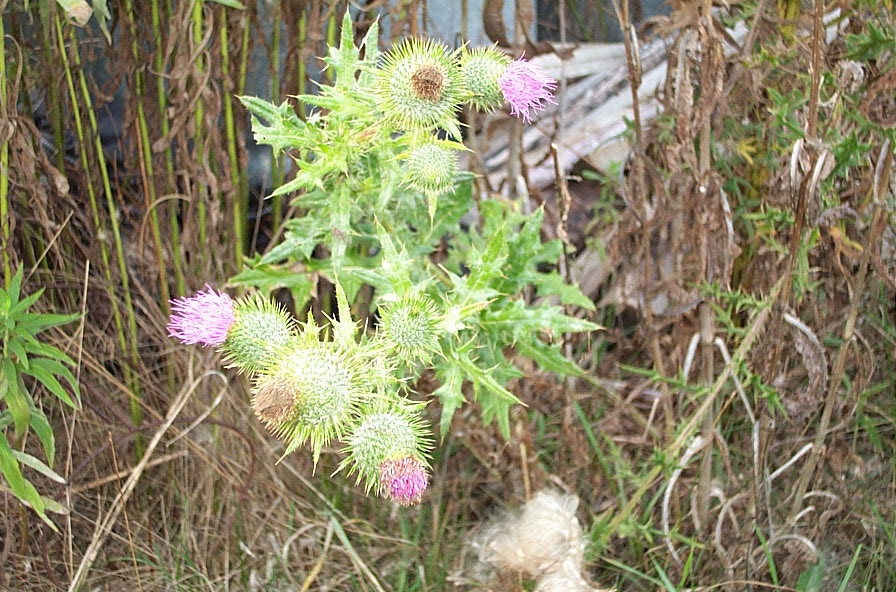 Bull Thistle
16
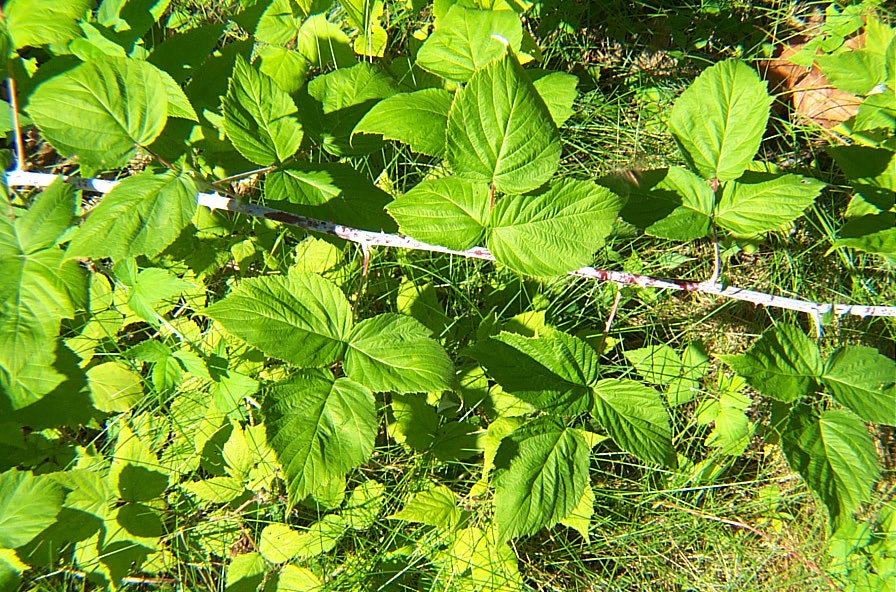 Raspberry
17
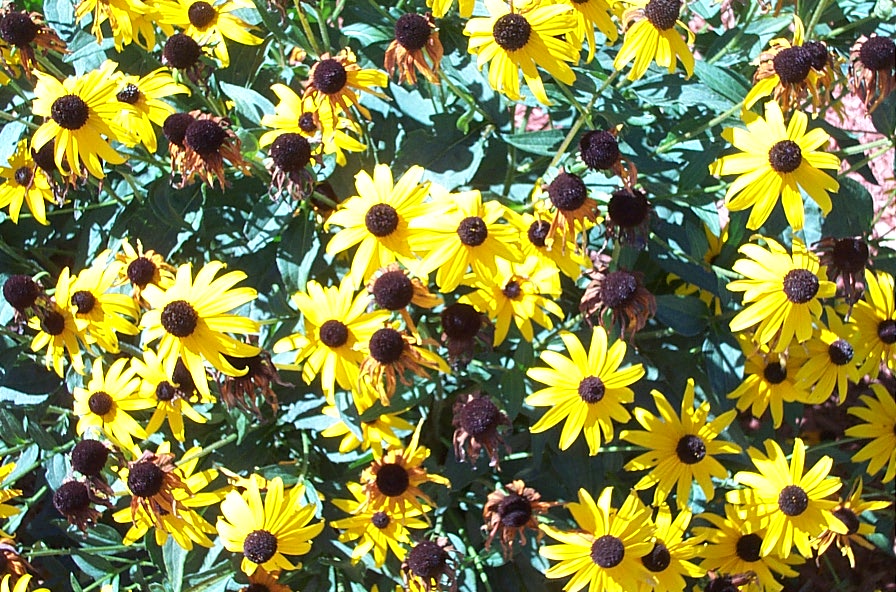 Black eyed Susan
18
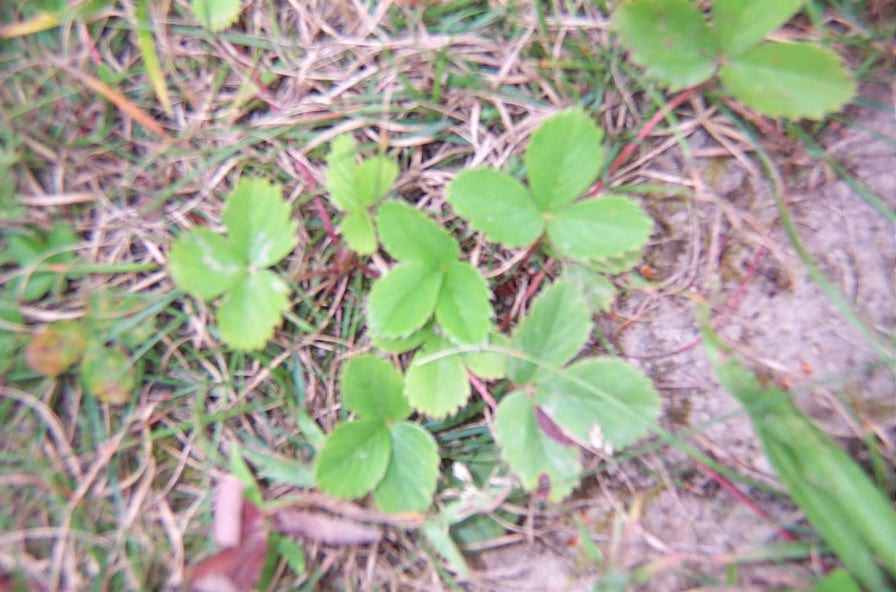 Wild Strawberry
19
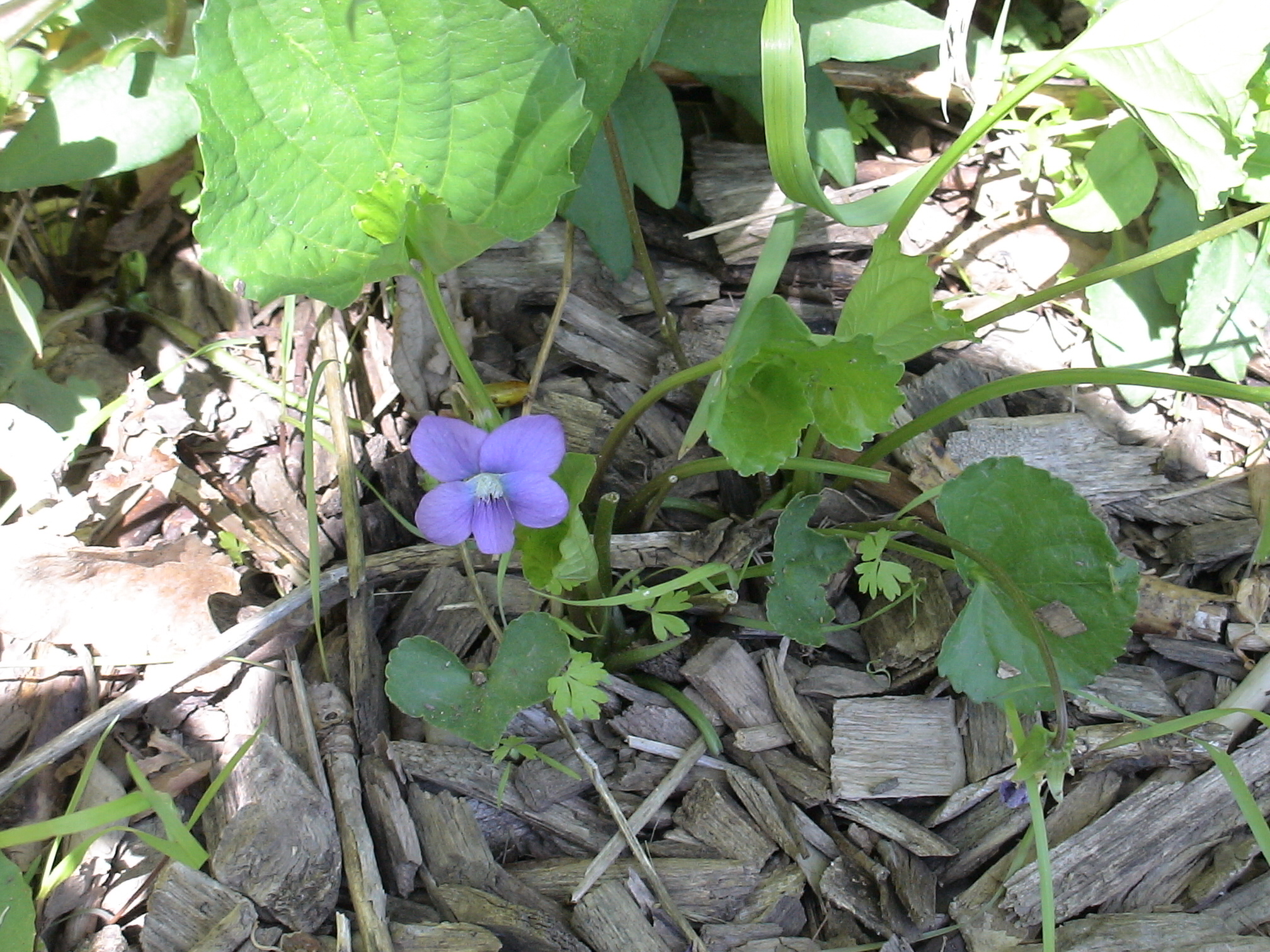 Violet
20
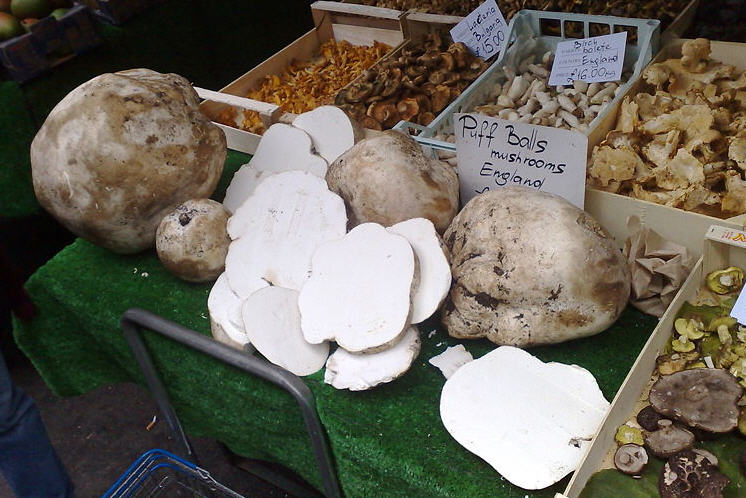 Puffballs
21
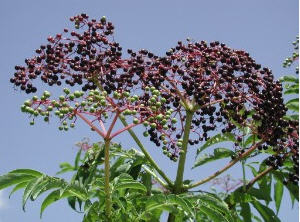 Elderberry
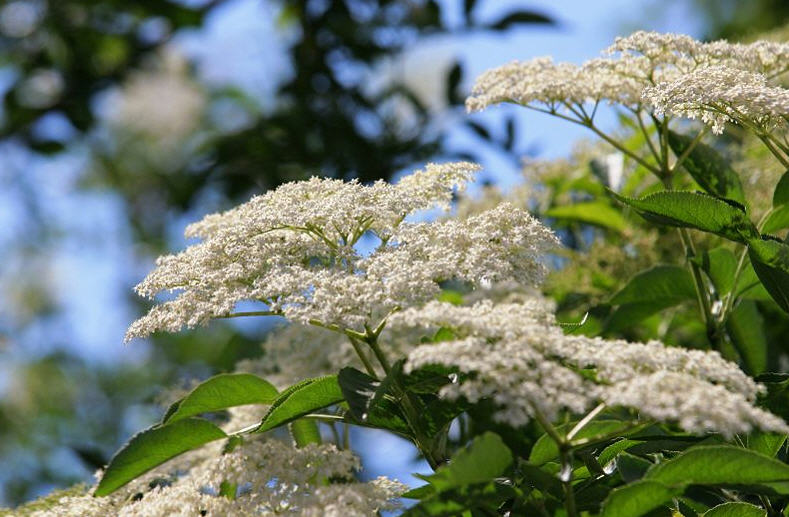 22
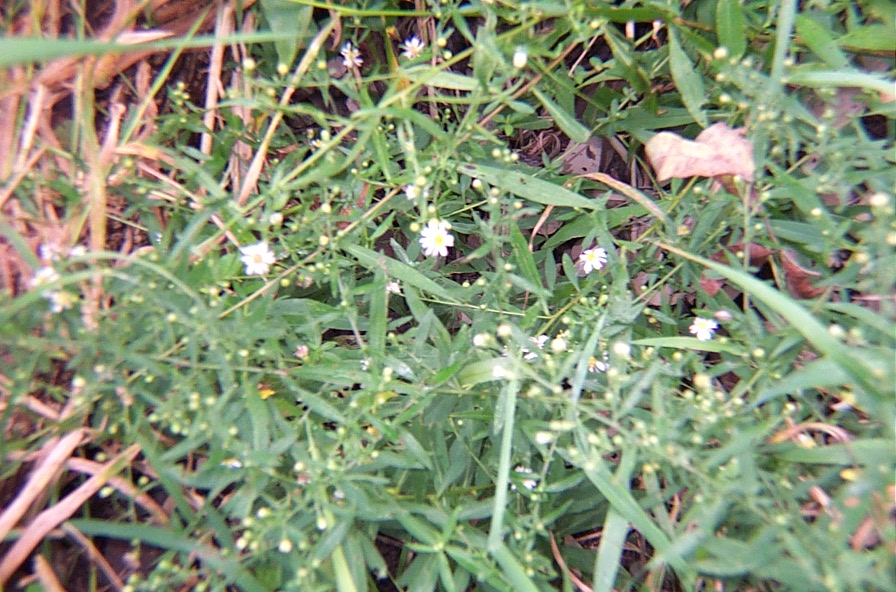 Aster
23
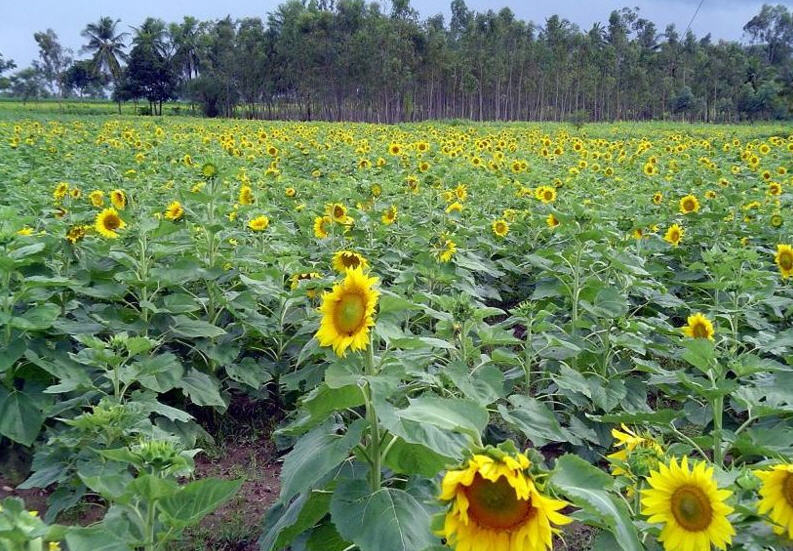 Sunflower
24
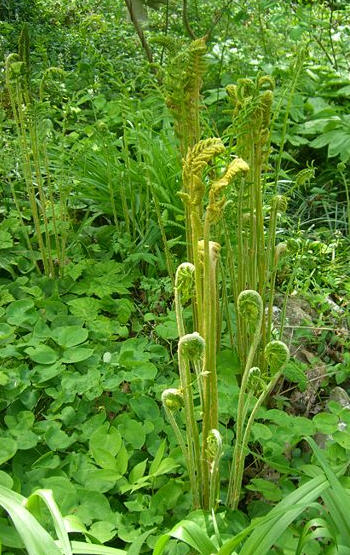 Fiddlehead fern
25
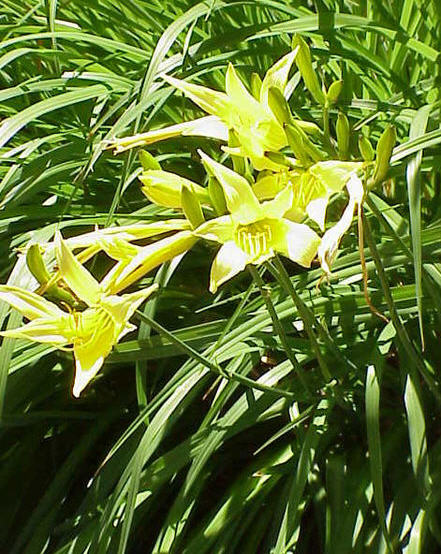 Daylily
26
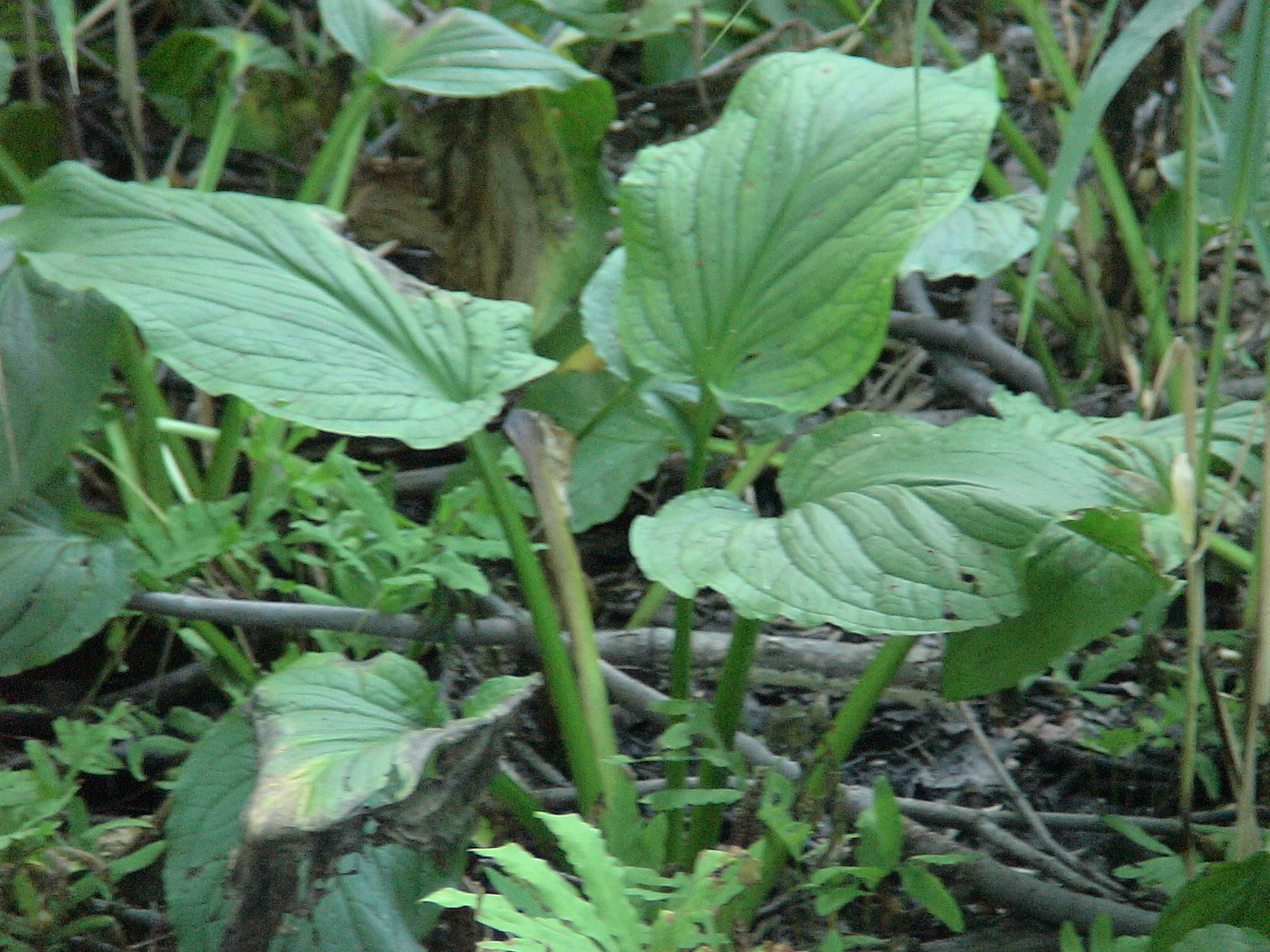 Skunk Cabbage
27
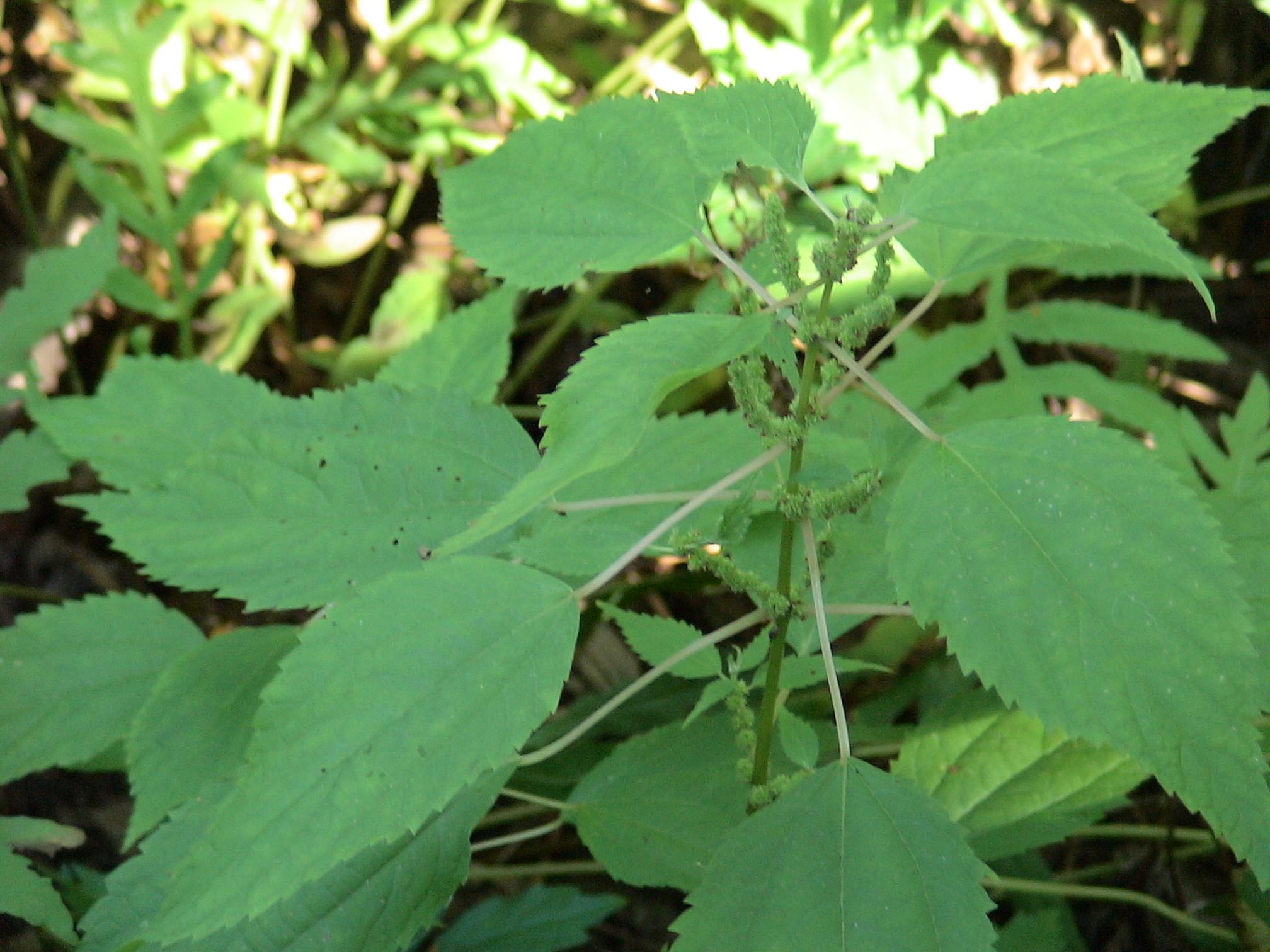 Stinging Nettle
28
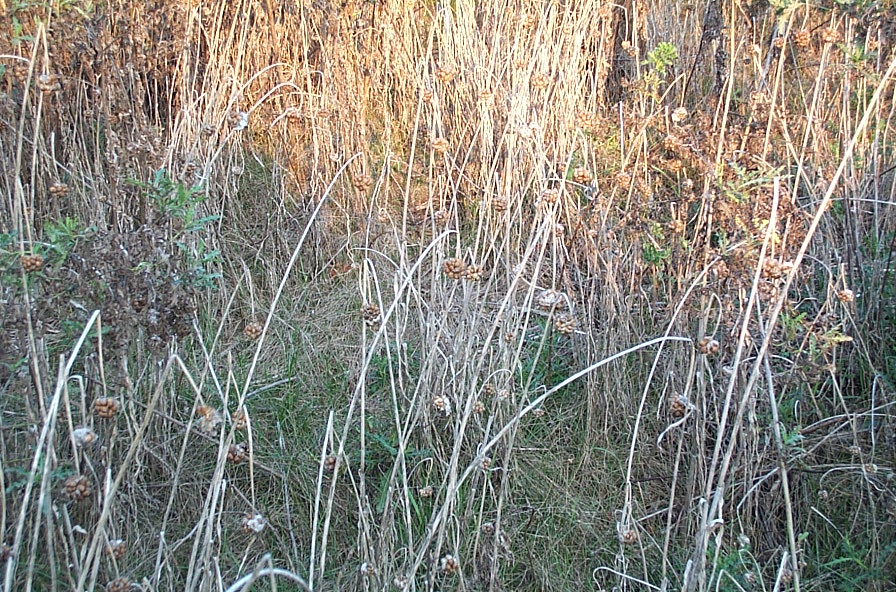 Wild Garlic
29
Round Two
30
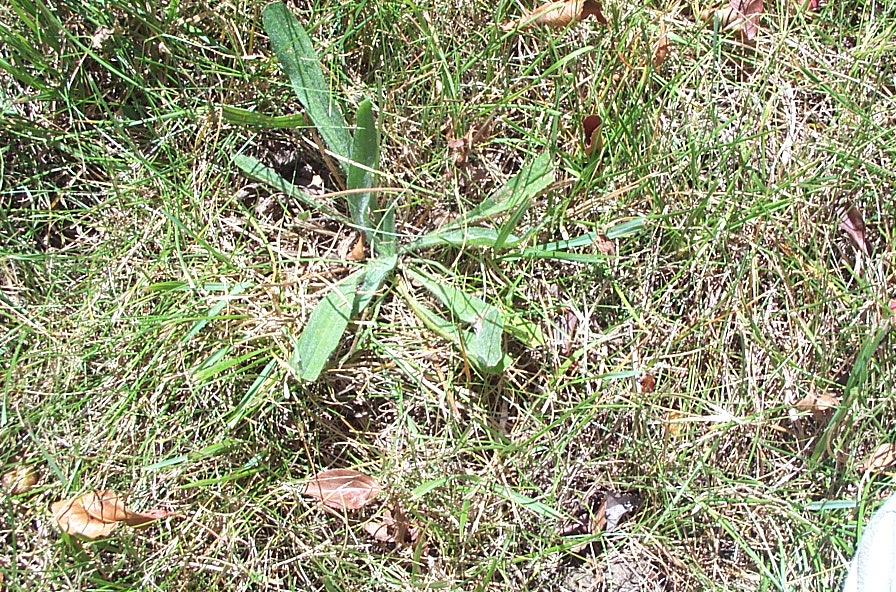 Plantain
(English )
31
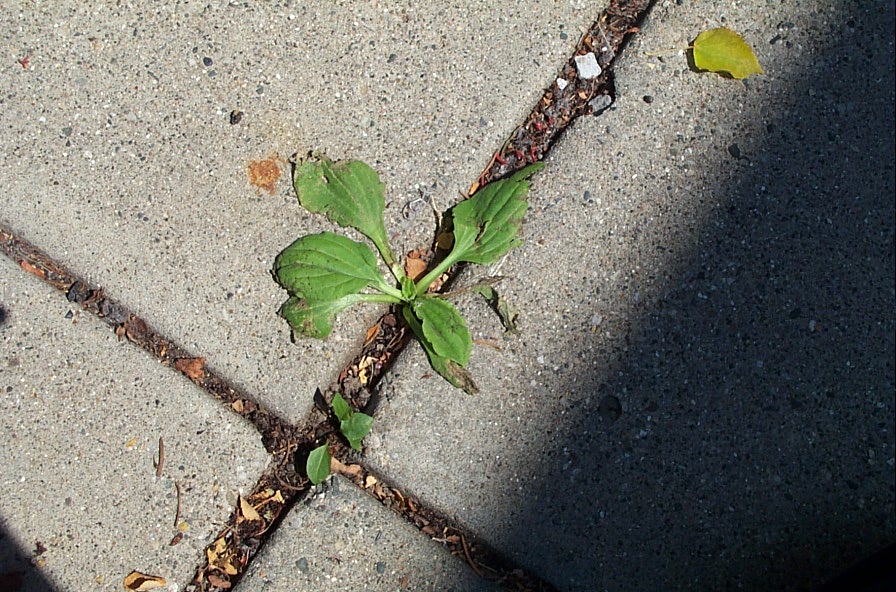 Common Plantain
32
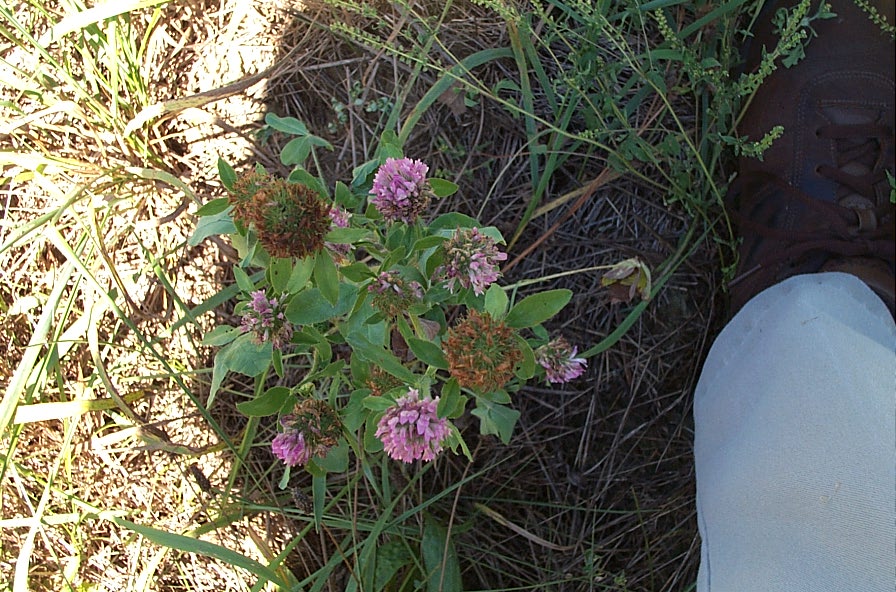 Clover
33
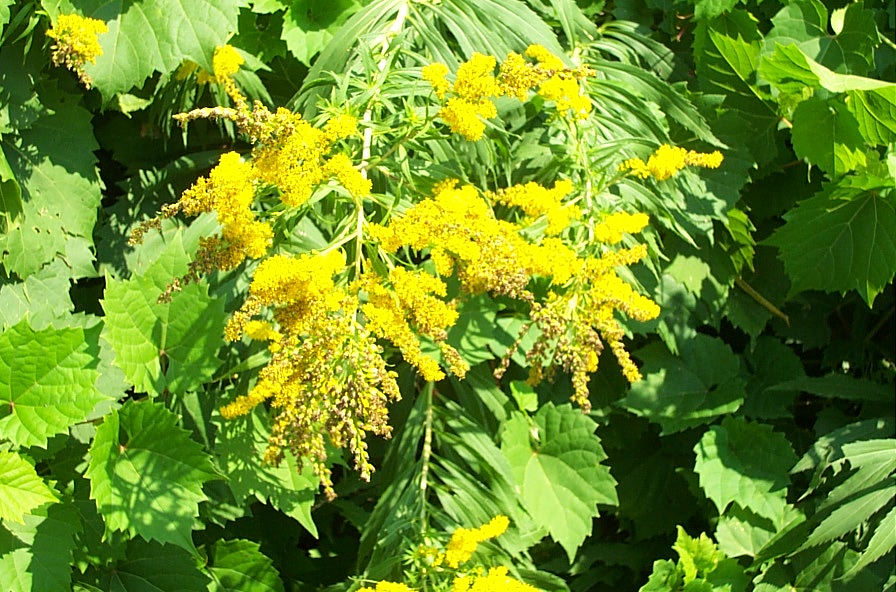 Goldenrod
34
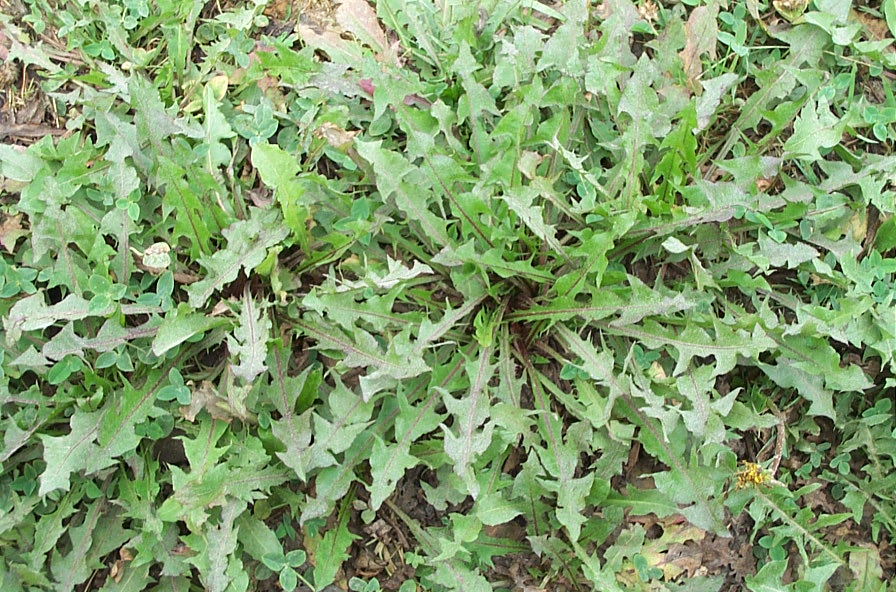 Dandelion
35
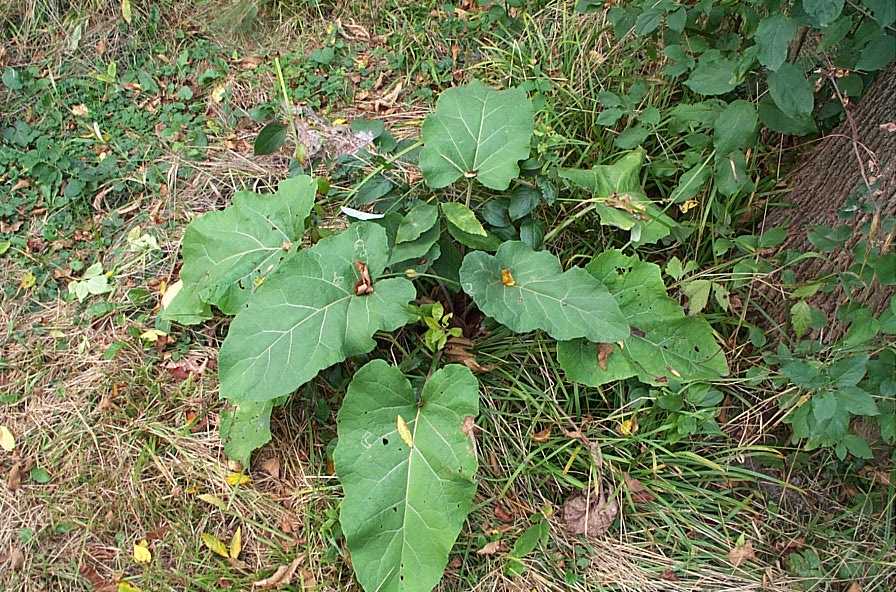 Burdock
36
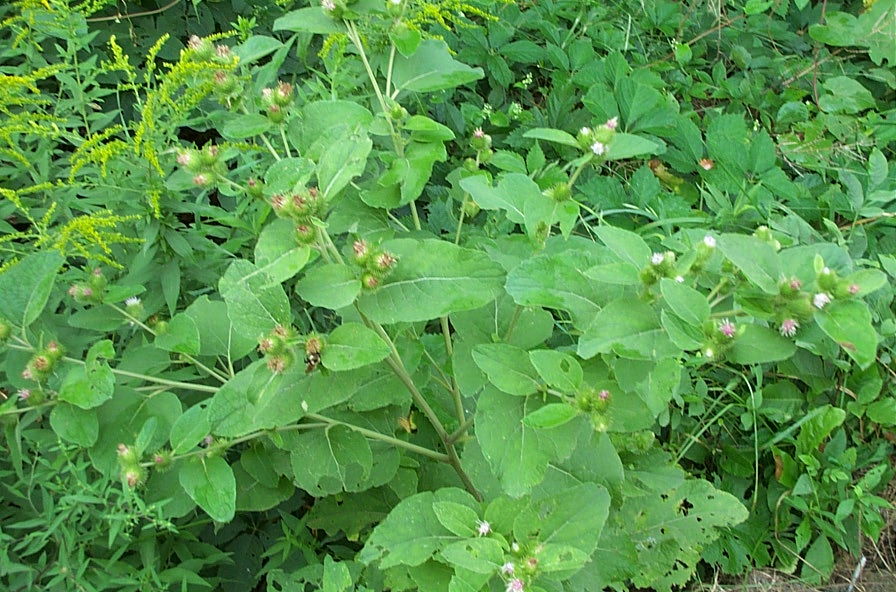 Burdock
37
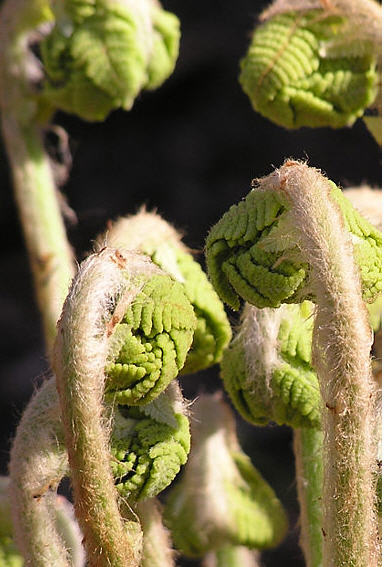 Fiddlehead fern
38
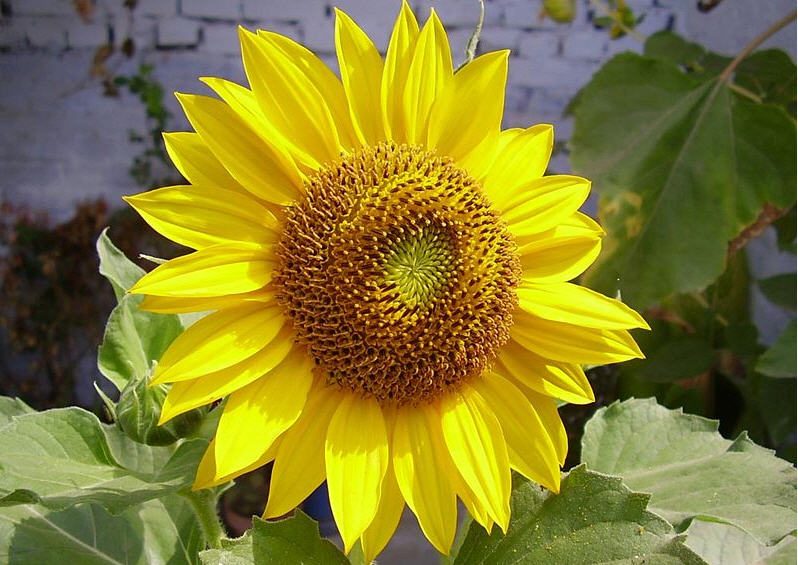 Sunflower
39
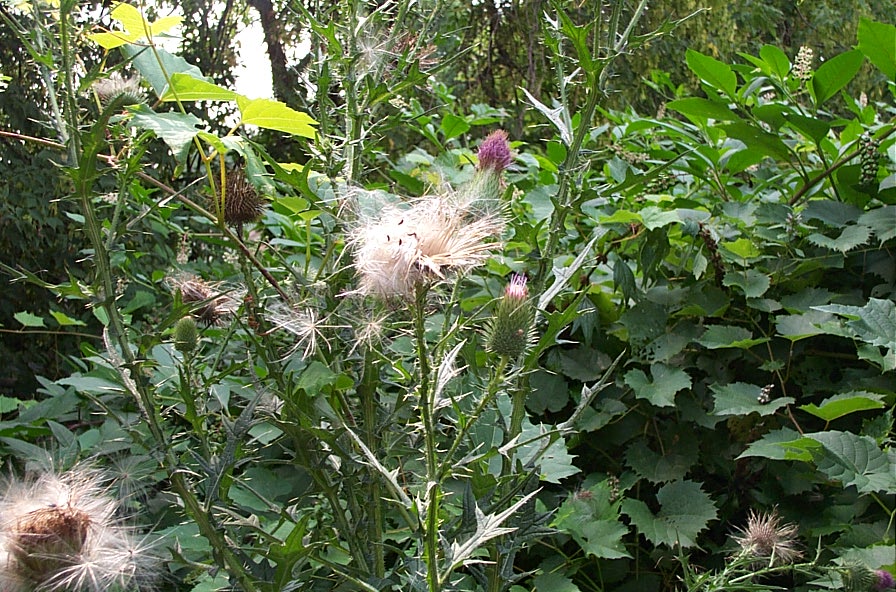 Bull Thistle
40
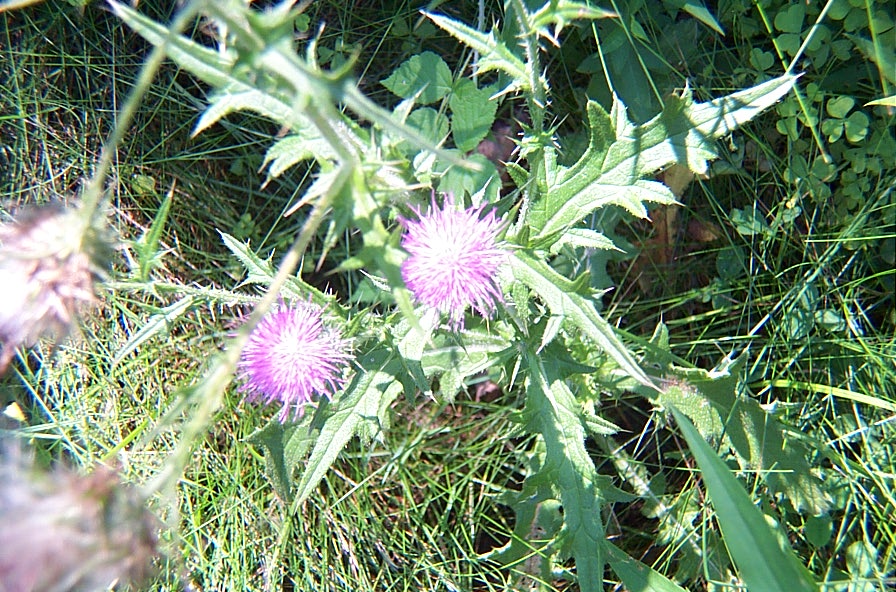 Bull thistle
41
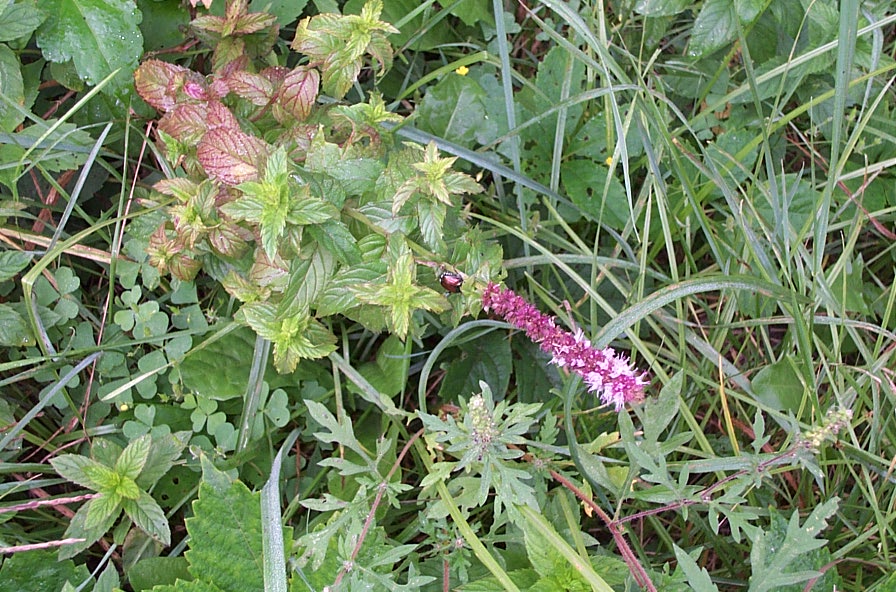 Wild Mint
42
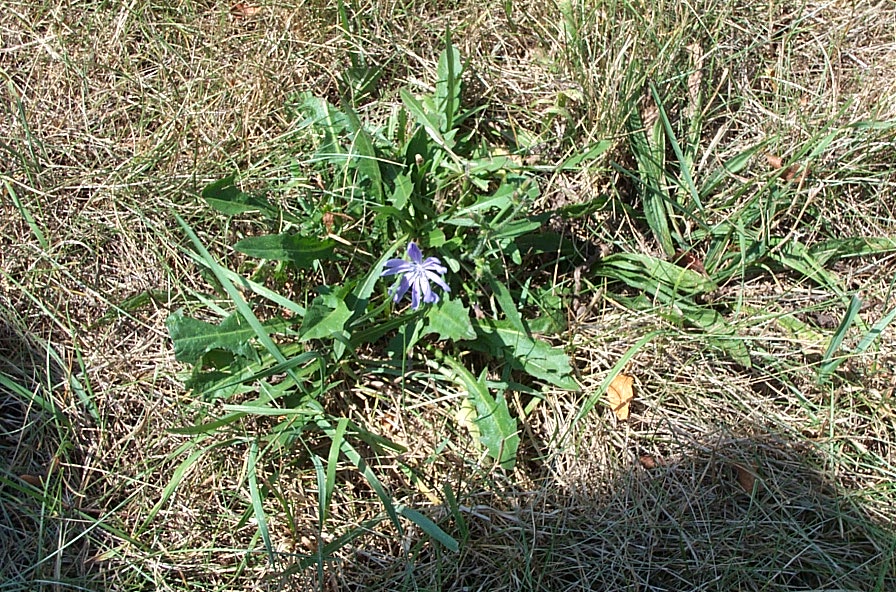 Chickory
(blue lettuce)
43
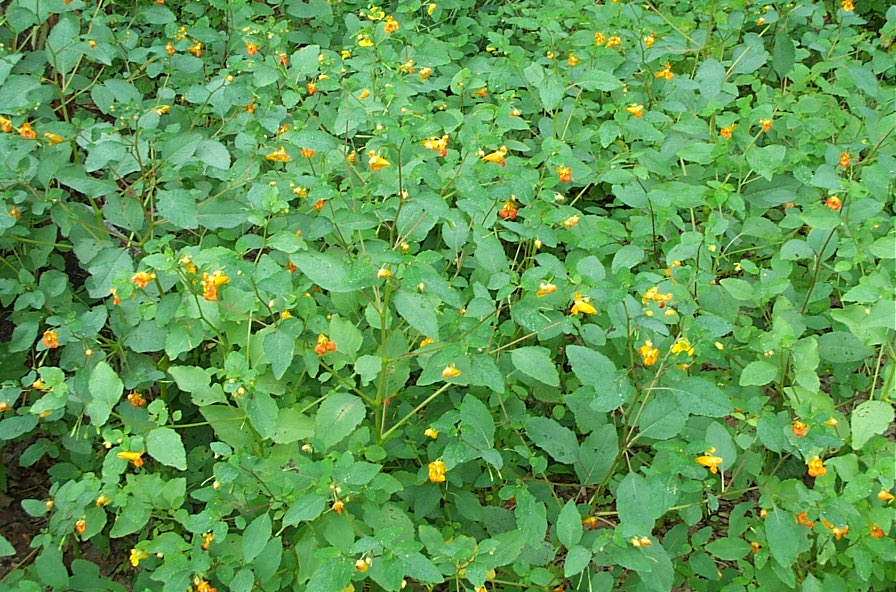 Jewelweed
(Touch Me Not)
44
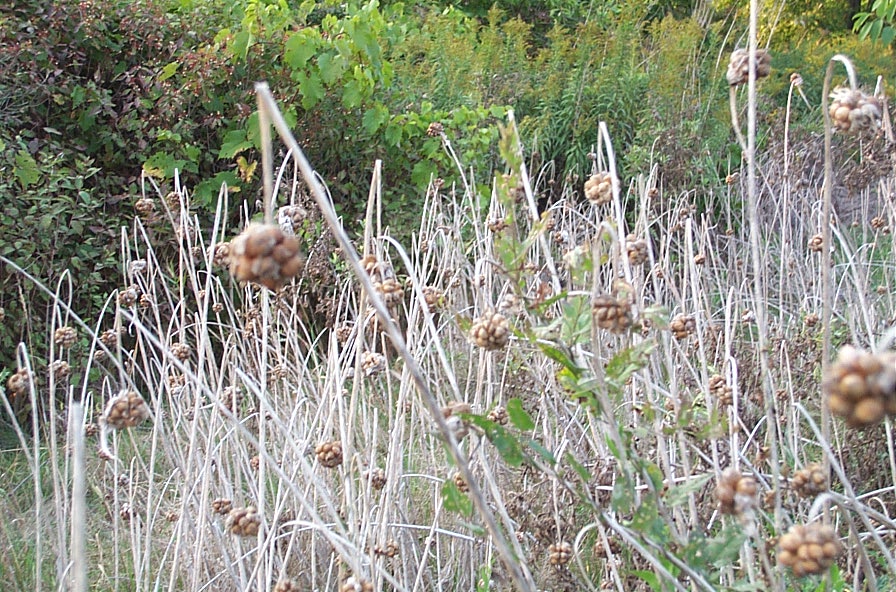 Wild Garlic
45
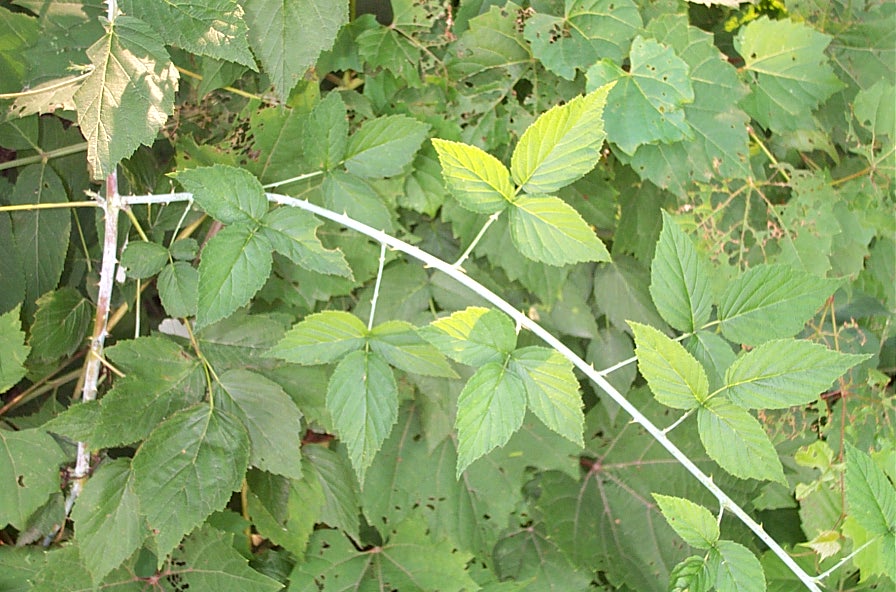 Raspberry
46
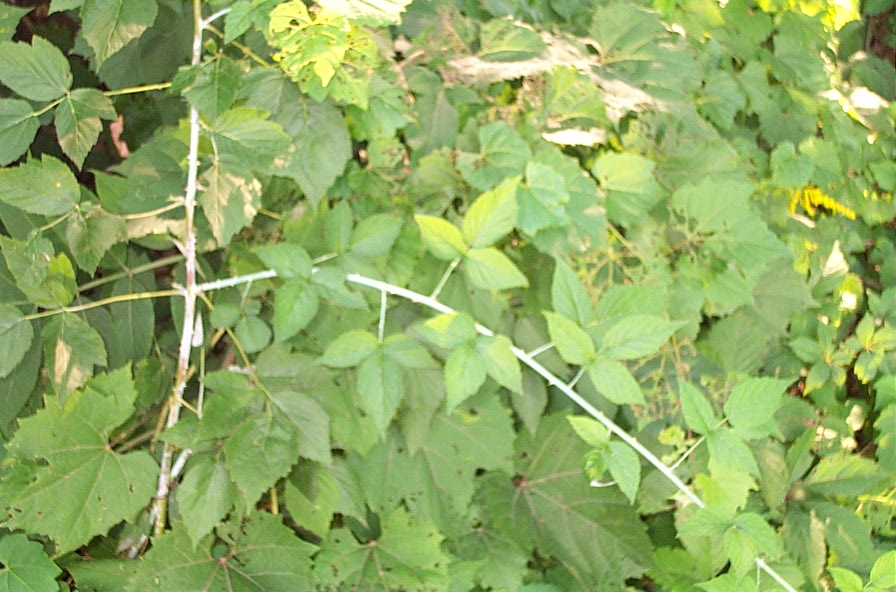 Raspberry
47
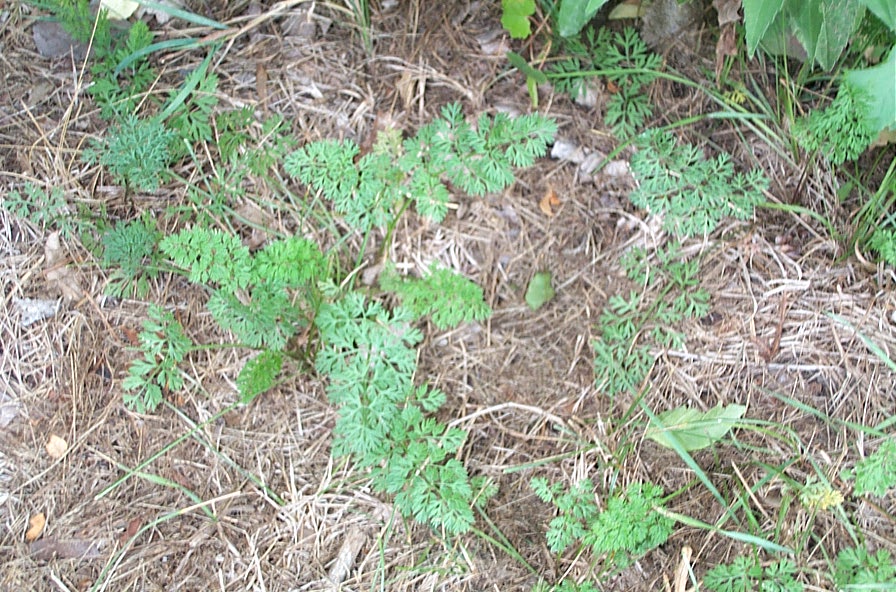 Wild Carrot
48
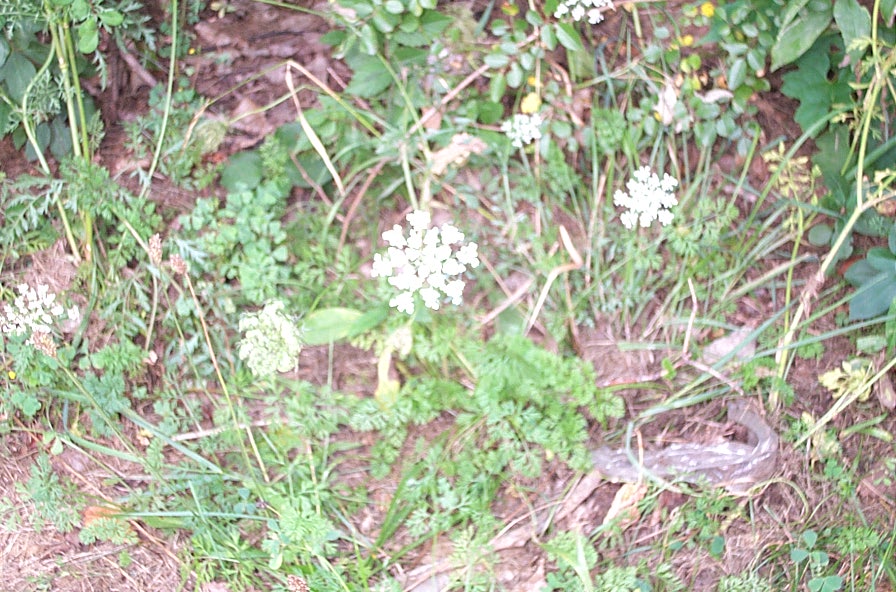 Wild Carrot
49
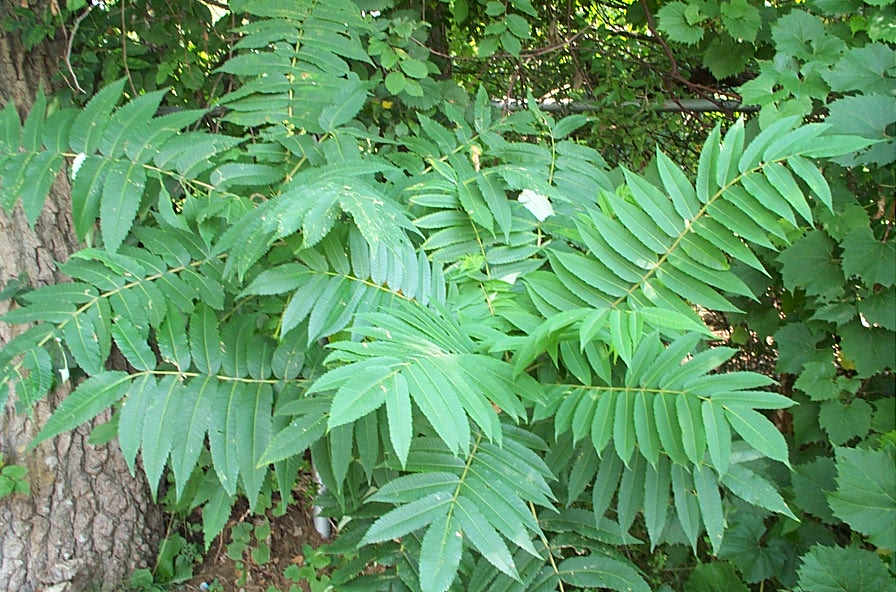 Sumac
50
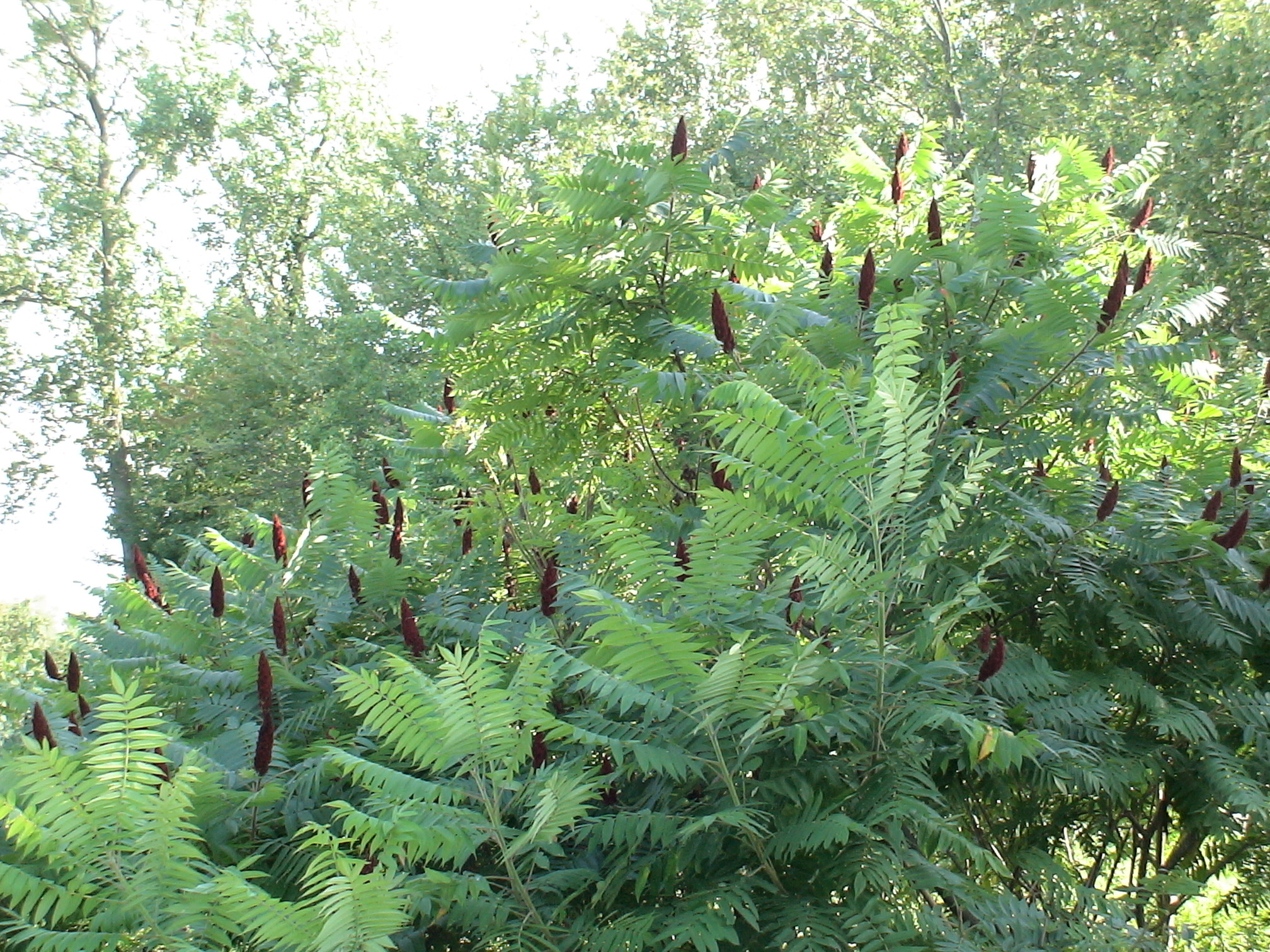 Sumac
51
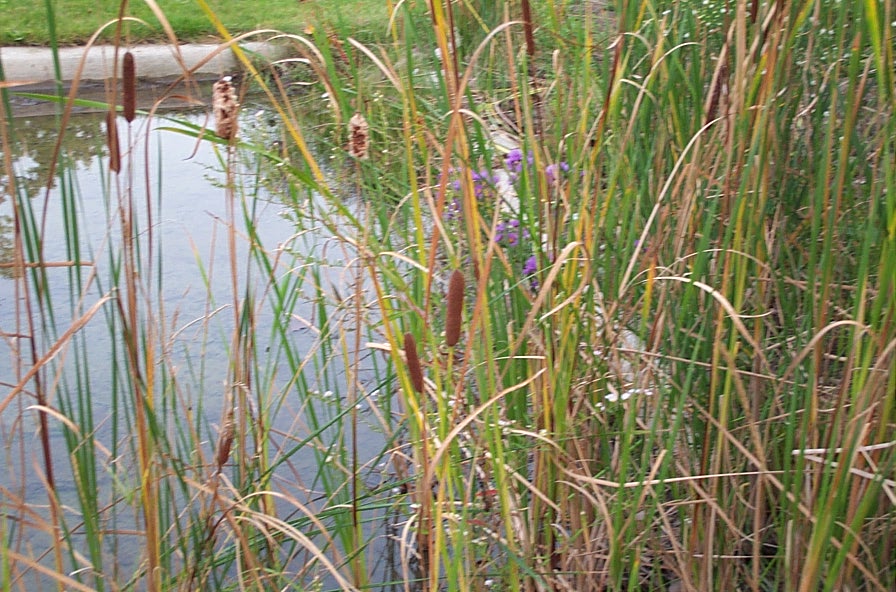 Cattail
52
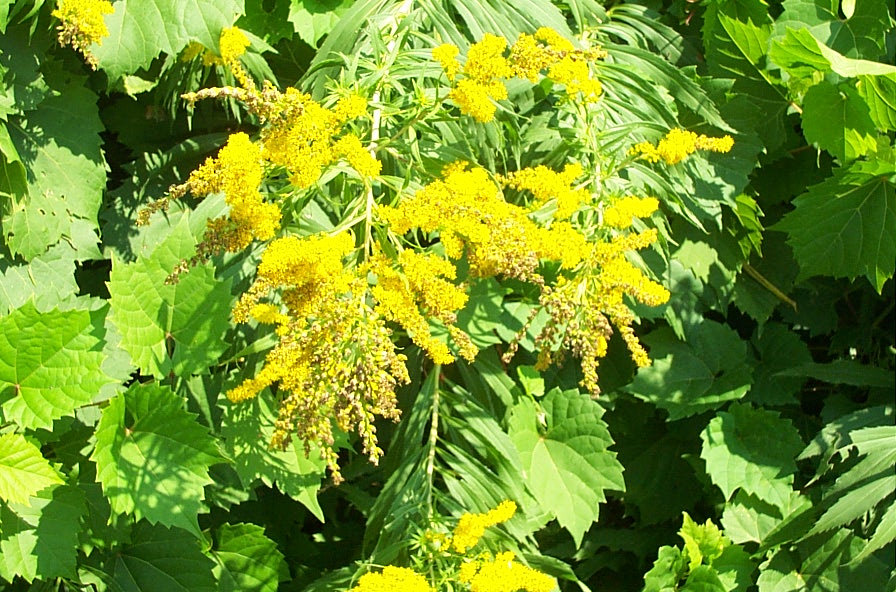 Goldenrod
53
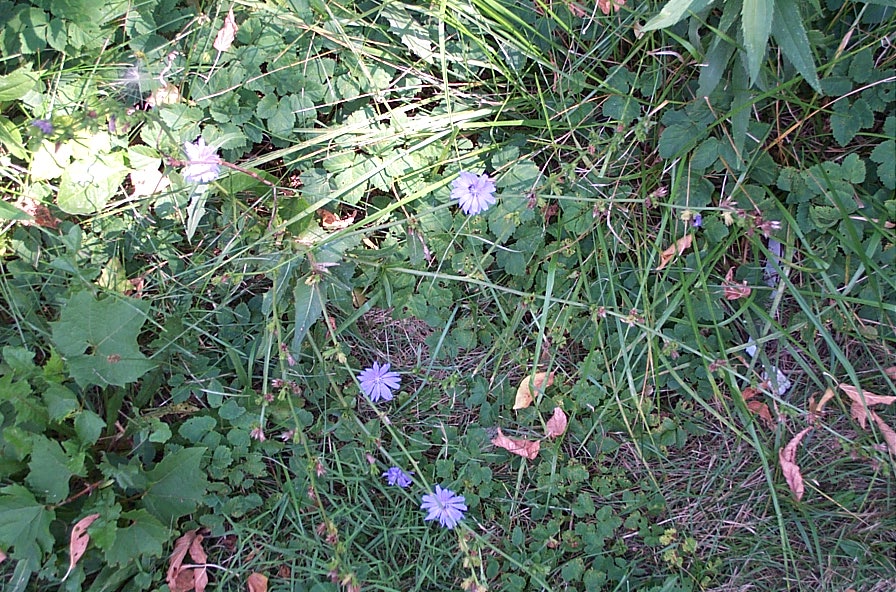 Chickory
54
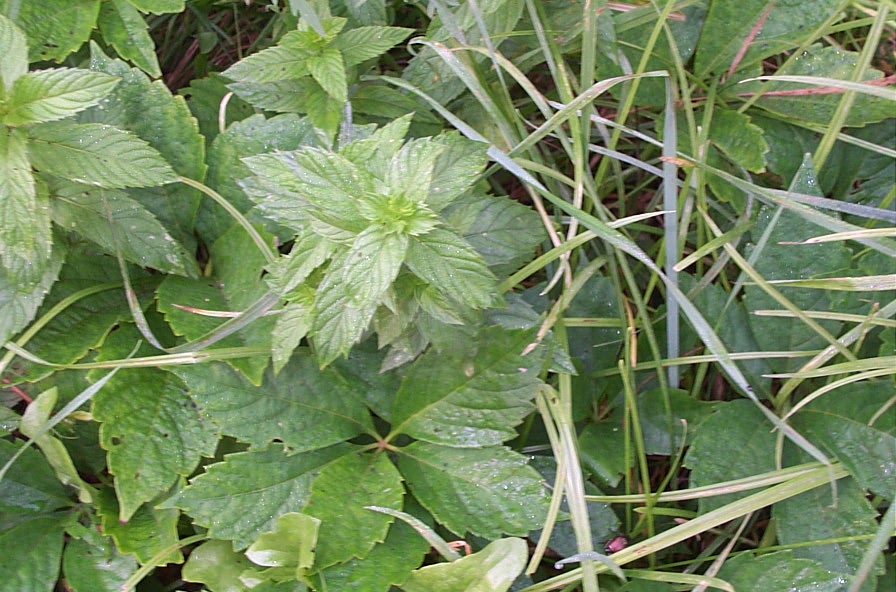 Wild Mint
55
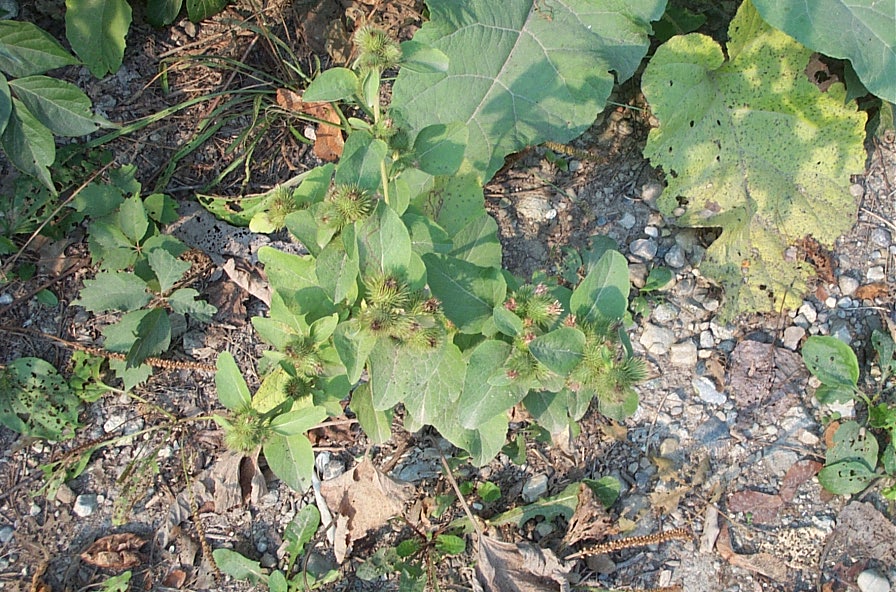 Burdock
56
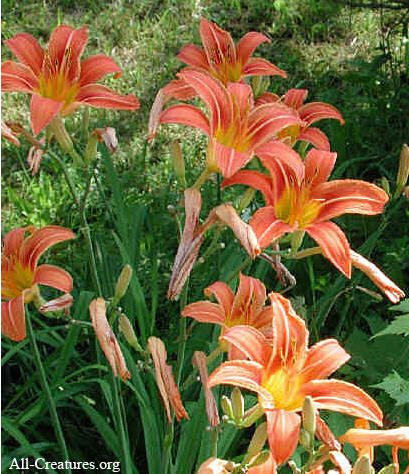 Daylily
57
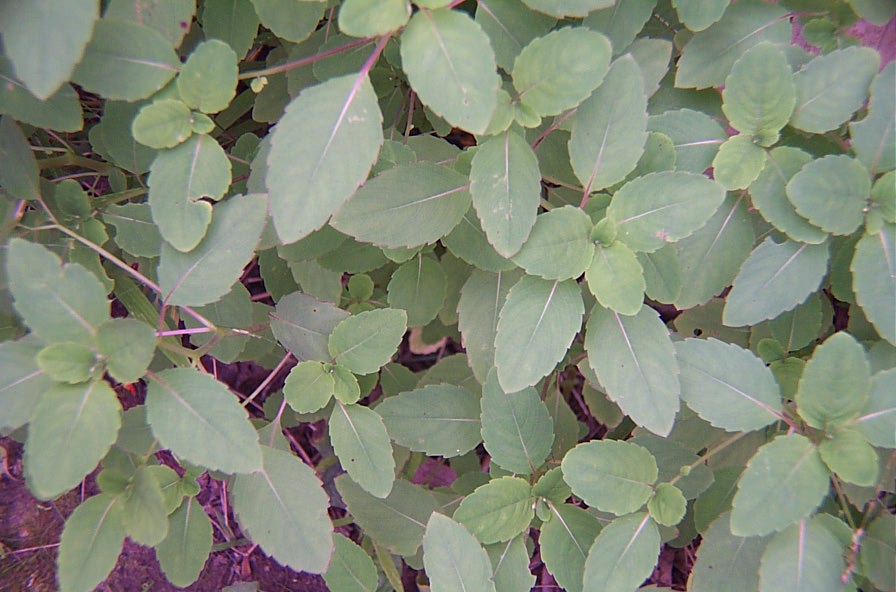 Jewelweed
(Touch Me Not)
58
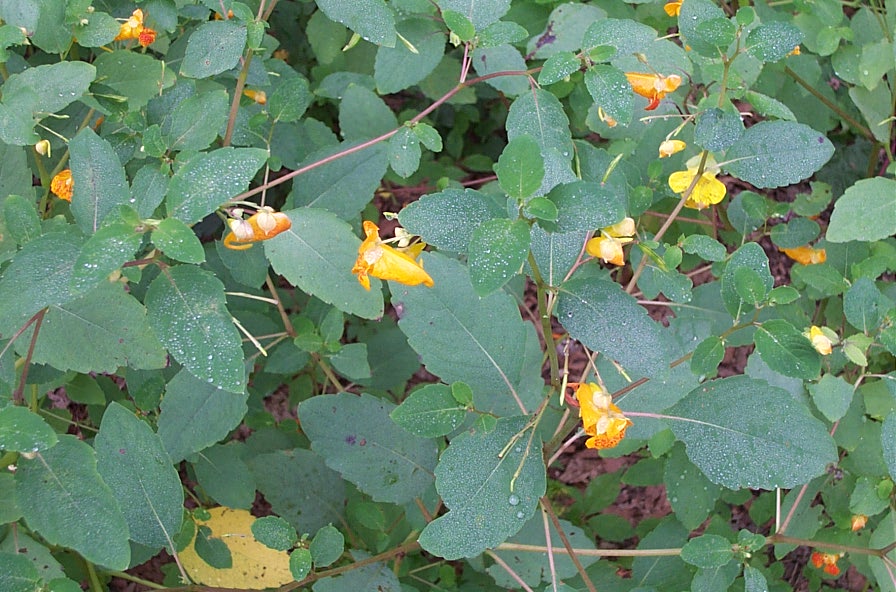 Jewelweed
(Touch Me Not)
59
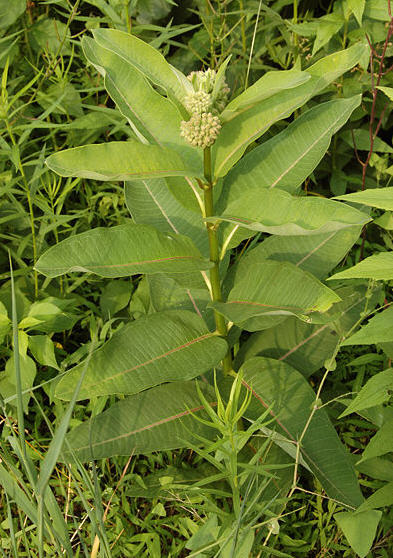 Milkweed
60
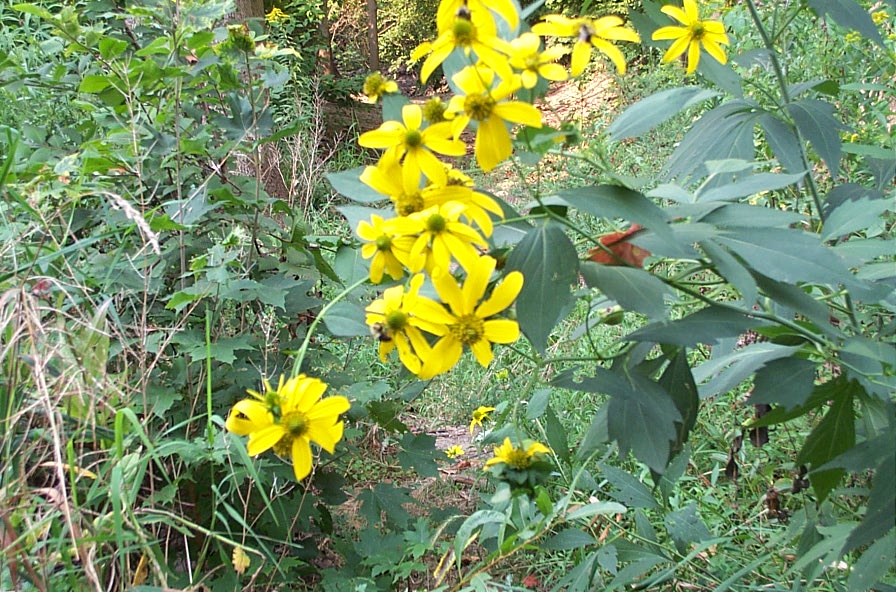 Jerusalem Artichoke
61
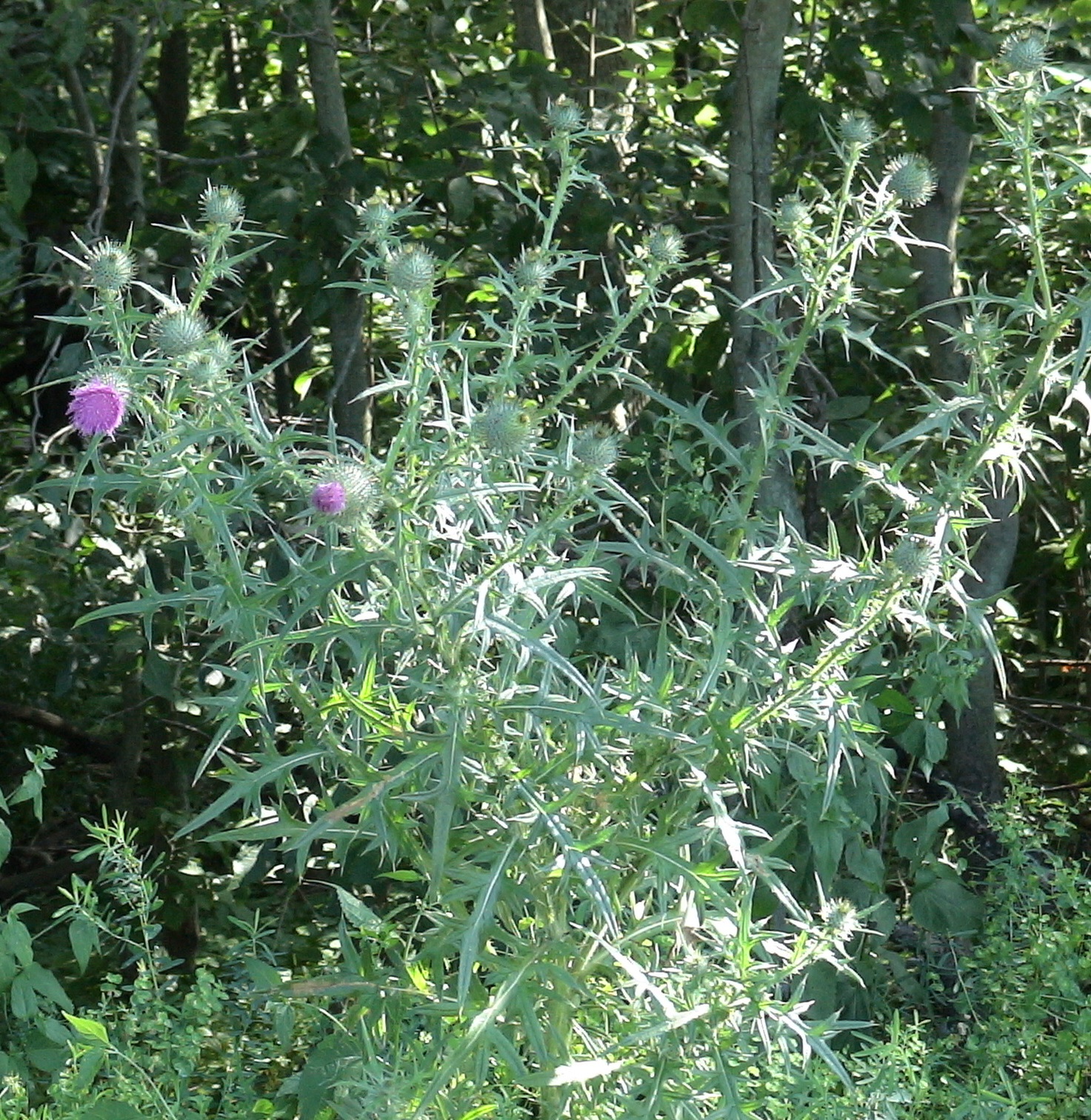 Bull Thistle
62
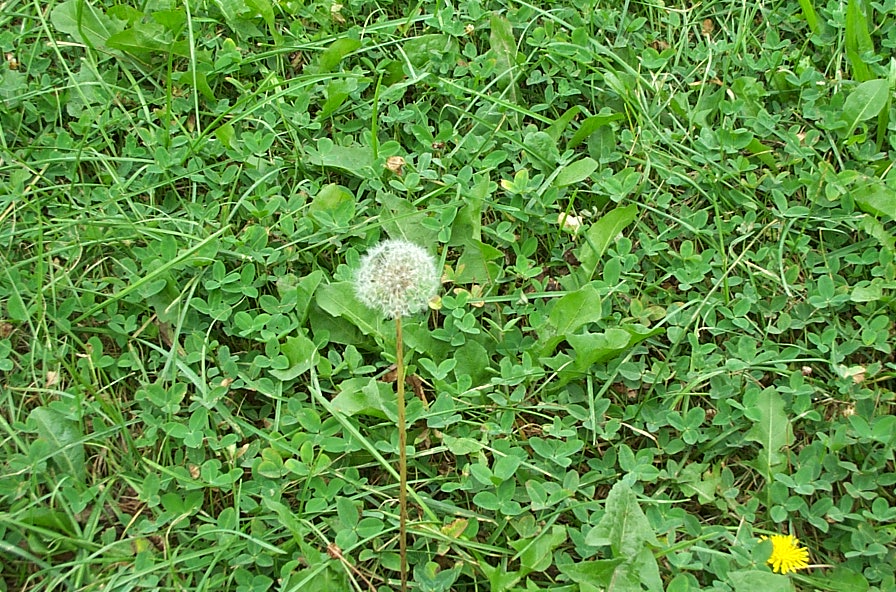 Dandelion
63
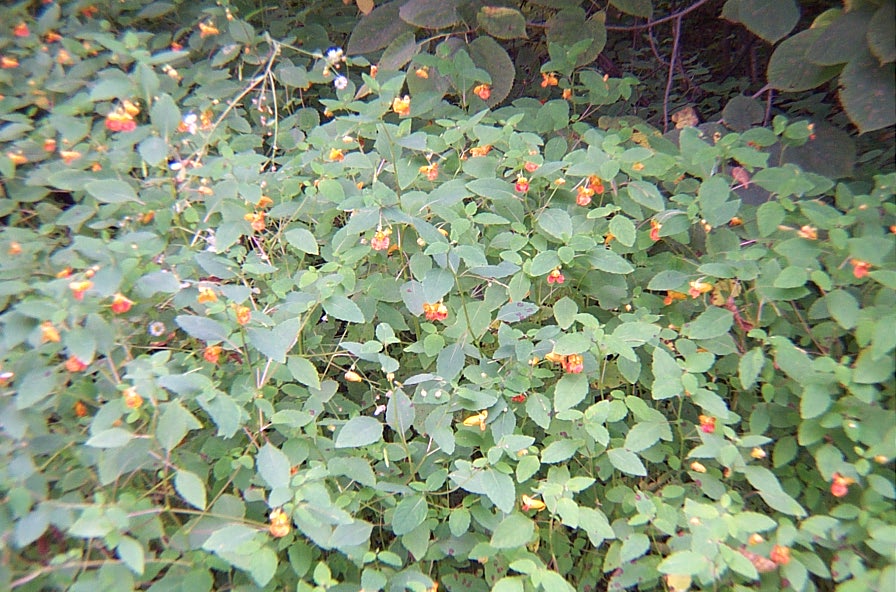 Jewelweed
(Touch Me Not)
64
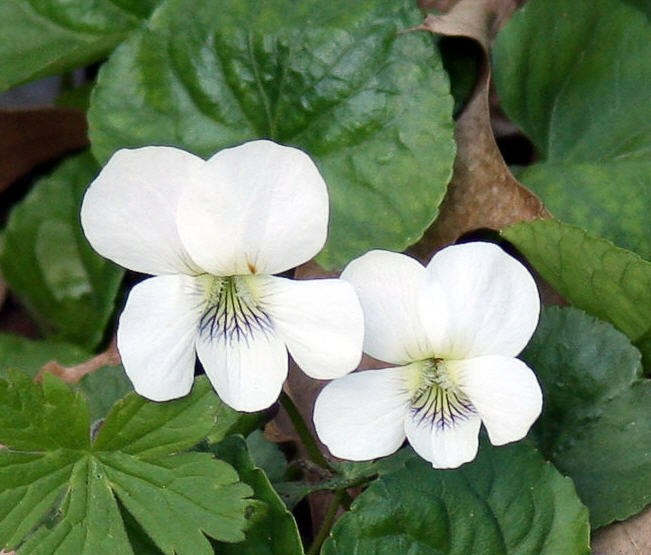 Violets
65
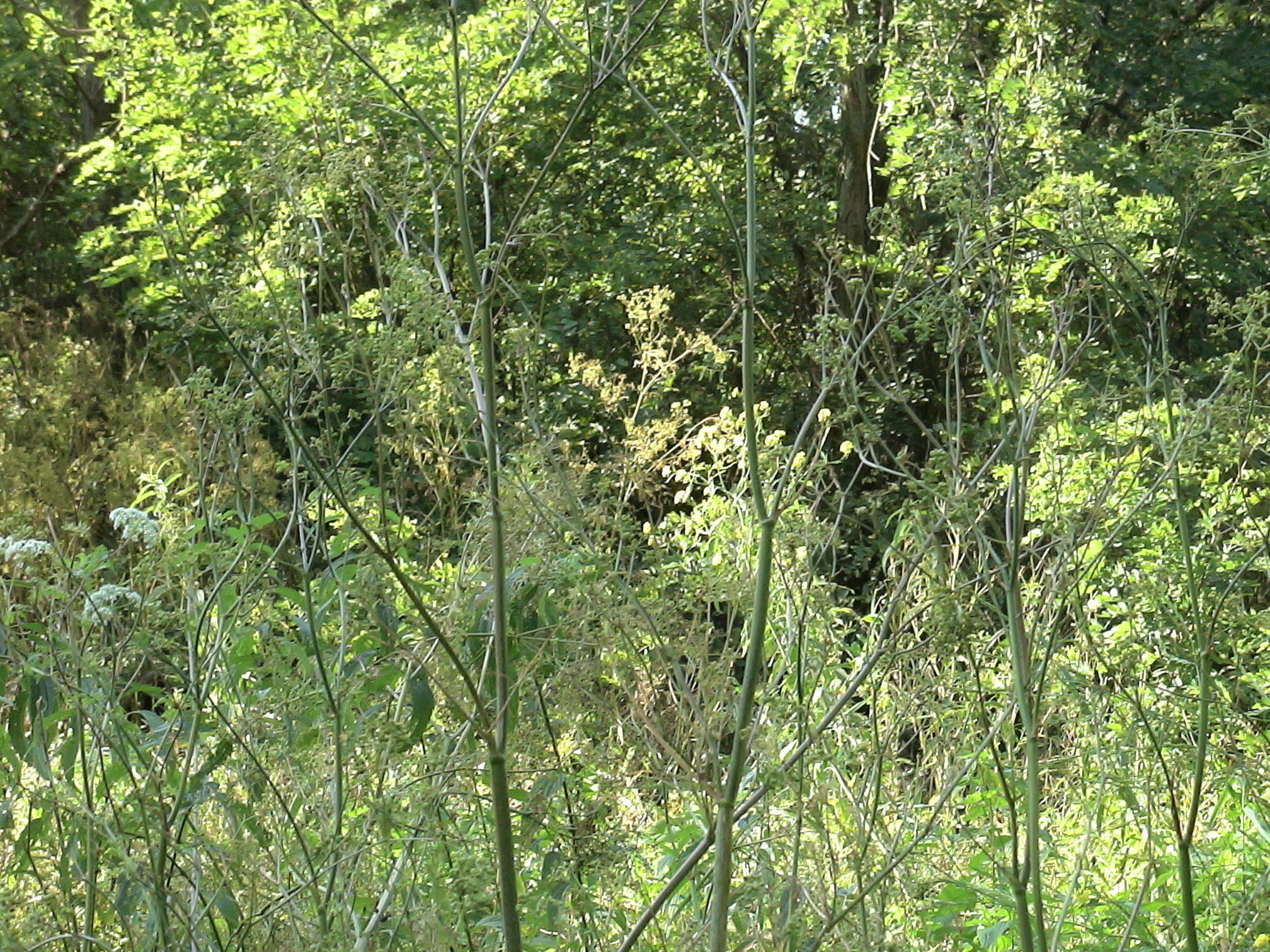 Wild Asparagus
66
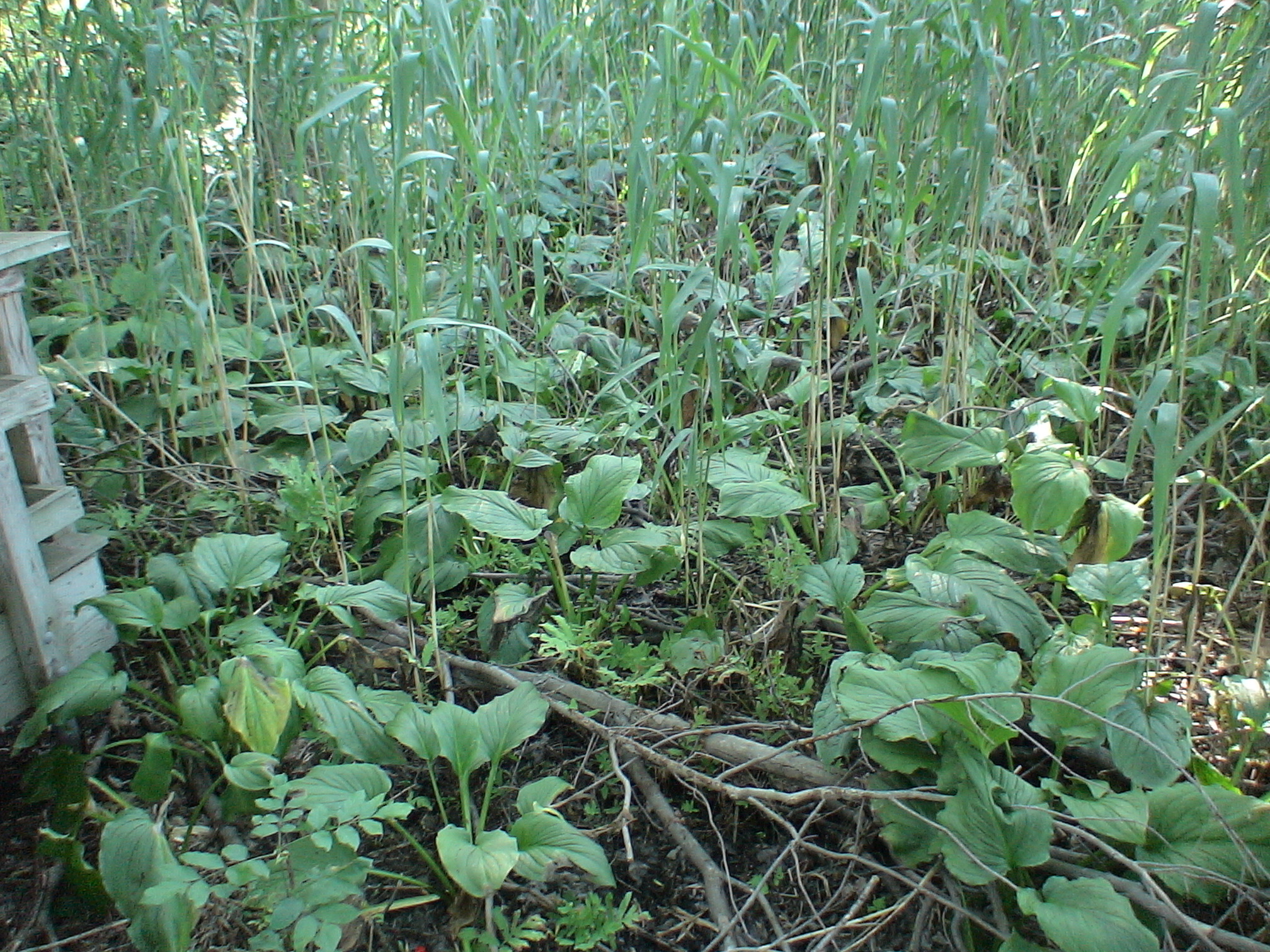 skunk cabbage
67